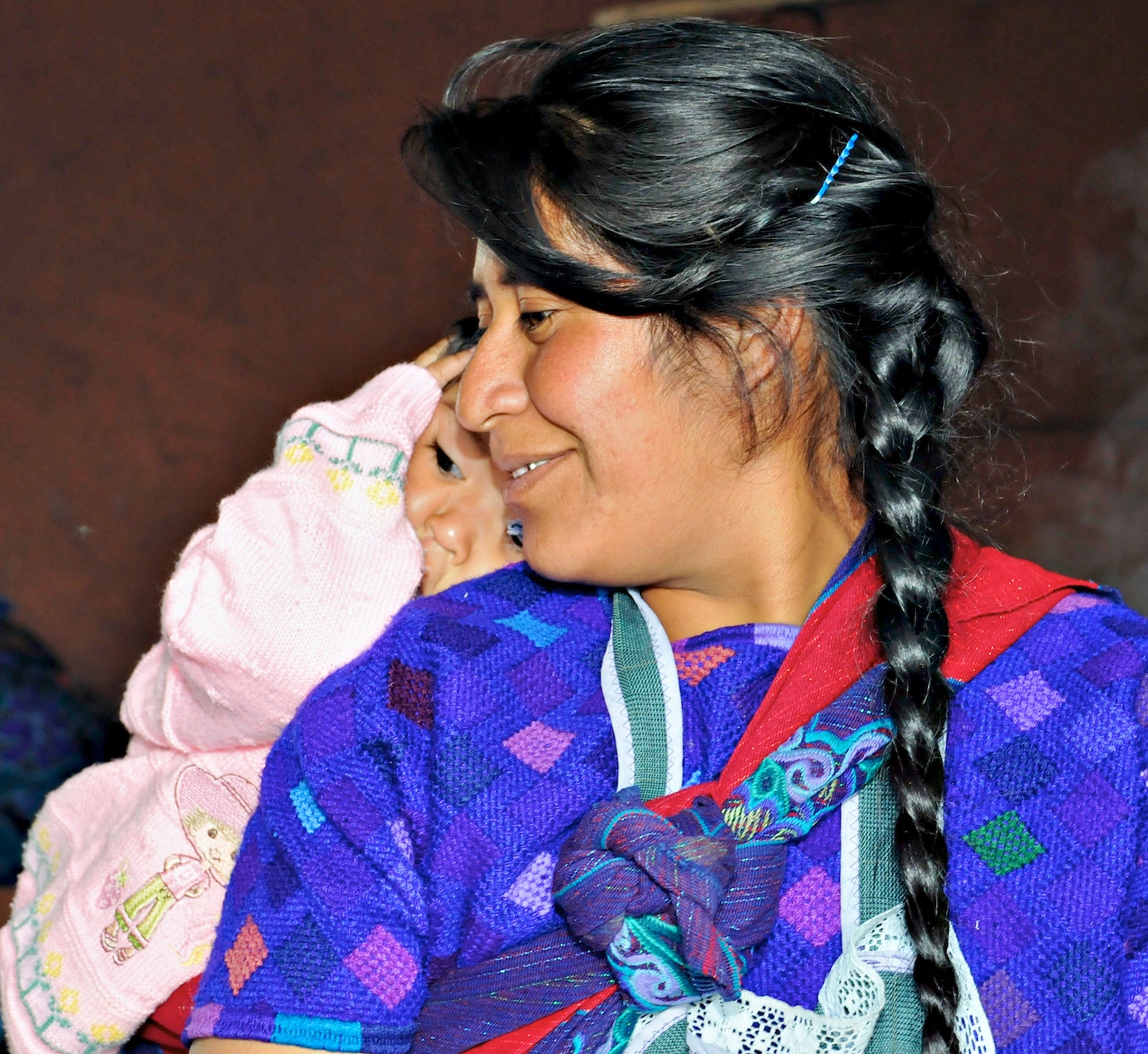 Diapositives del curs
WHO/Harold Ruiz
Formació bàsica de Quality Rights de l’OMS : salut mental i serveis socials
Capacitat jurídica i el dret a decidir
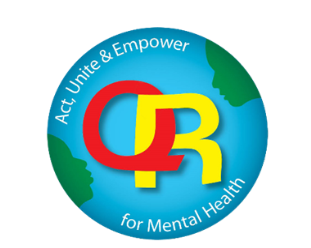 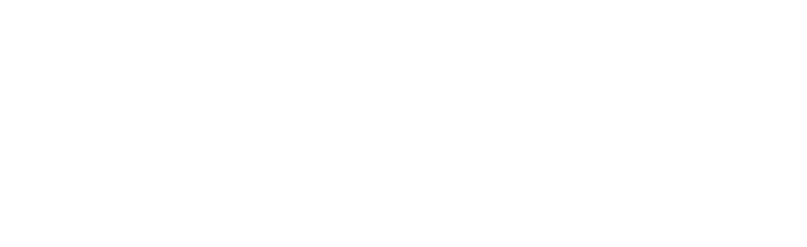 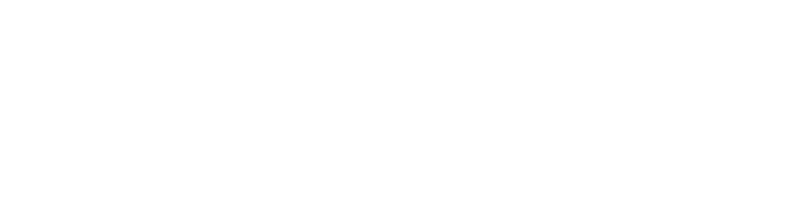 QualityRights
2022, ©Generalitat de Catalunya

Aquesta publicació és una traducció, d’acord amb la llicència de Creative Commons  CC BY-NC-SA 3.0  IGO, del text original de l’OMS escrit en anglès.
 
Aquesta traducció no és obra de de l’OMS, i per tant no es fa responsable del contingut ni de l’exactitud de la traducció. L’edició original en anglès Legal capacity and the right to decide. WHO QualityRights Core training: mental health and social services. Course guide. Geneva: World Health Organization; 2019 és el text autèntic i vinculant.
 
Edita: 
Pacte Nacional de Salut Mental. Generalitat de Catalunya.
 
Traducció: 
Servei de Planificació Lingüística del Departament de Salut.
 
Primera edició: 
Octubre de 2022

La guia del curs està disponible aquí: https://supportgirona.cat/quality-rights

Foto de portada. WHO /Harold Ruiz
Quality Rights de l’OMS: objectius i propòsits
OBJECTIUS: millorar la qualitat de l’atenció i del suport que es presten en els serveis socials i de salut mental i promoure els drets humans de les persones amb discapacitat psicosocial, intel·lectual o cognitiva
Crear capacitat per combatre l’estigmatització i la discriminació i per promoure els drets humans i la recuperació. 
Millorar la qualitat de l’atenció i de les condicions dels drets humans en els serveis socials i de salut mental.
Crear uns serveis basats en la comunitat i orientats a la recuperació que respectin i promoguin els drets humans.
Donar suport al desenvolupament d’un moviment de la societat civil per promoure i influir en la formulació de polítiques. 
Reformar polítiques i lleis nacionals en consonància amb la Convenció sobre els drets de les persones amb discapacitat i altres estàndards internacionals en matèria de drets humans.
3
[Speaker Notes: WHO QualityRights is WHOs global initiative to improve access to good quality mental health and social services and to promote the human rights of people with mental health conditions or psychosocial, intellectual or cognitive disabilities.  
The initiative has 5 key objectives:
The first is to build capacity to understand and promote the rights of people with psychosocial, intellectual and cognitive disabilities  (among people with disabilities, families, practitioners, NGOs etc). It's only through building knowledge and skills on human rights that we are going to be able to change attitudes and practices in a sustainable way.
People need to understand what their rights are so that they can claim them. 
Family members and carers also need to understand these rights so that they too can respect them and also support their relatives in accessing rights.  
Health workers, social workers and professionals need to be aware of the rights of people with psychosocial, intellectual  and cognitive disabilities in order to change their attitudes and practices
QualityRights also work with countries to improve the quality and human rights conditions in mental health and related services.  
QualityRights supports countries to assess  their mental health and social care services to determine the extent to which these uphold the rights of service users.  
QualityRights also supports countries to put in place plans to help transform services so that they promote human rights and recovery.
Another area is around creating  community based services and supports that respect and promote human rights.  
To end institutionalisation and promote community inclusion it is essential that countries put in place a full range of services that meet people’s needs and requirements.  However many of the services being provided in countries are outdated and fail to meet people’s requirements.  
QualityRights is providing guidance to countries on community based services and supports that are people centred, operate without coercion, respond to people’s needs and support recovery.
A 4th important area of work is to support the development of civil society movements in countries to conduct advocacy and influence policy making.  
This is about supporting people with psychosocial, intellectual and cognitive disabilities and their organizations to have a central role and strong voice in all decision making processes affecting them.
And finally QualityRights works with countries to reform policy and law in line with international human rights standards. 
This provides an important mechanism in countries to stop violations, promote access to community mental health services, housing, education and employment and the full range of rights that people are entitled to.
All of these actions are informed by the international human rights framework and in particular the UN Convention on the Rights of Persons with Disabilities. 
In addition, QualityRights uses a participatory approach involving all stakeholders in order to meet each of its objectives.]
Nota preliminar sobre el llenguatge - 1
Cada persona pot emprar termes diferents en contextos diferents.
El terme discapacitat psicosocial s’ha adoptat per incloure les persones que han rebut un diagnòstic relacionat amb la salut mental o que s’identifiquen amb aquest terme.
Els termes discapacitat cognitiva i discapacitat intel·lectual han estat concebuts per referir-se a les persones que han rebut un diagnòstic relacionat específicament amb la seva funció cognitiva o intel·lectual, com ara, a tall d’exemple, la demència i l’autisme.
L’ús del terme discapacitat és important en aquest context perquè posa de manifest els significatius obstacles que dificulten la participació plena i efectiva en la societat de les persones amb discapacitat—real o percebuda— i el fet que aquestes estan emparades per la CDPD. 
L’ús del terme discapacitat en aquest context no implica que les persones tinguin cap deficiència ni trastorn.
4
[Speaker Notes: Preliminary note on language

We acknowledge that language and terminology reflects the evolving conceptualization of disability and that different terms will be used by different people across different contexts over time. 
People must be able to decide on the vocabulary, idioms and descriptions of their experience, situation or distress. 
For example, in relation to the field of mental health, some people use terms such as “people with a psychiatric diagnosis”, “people with mental disorders” or “mental illnesses”, “people with mental health conditions”, “consumers”, “service users” or “psychiatric survivors”. 
Others find some or all these terms stigmatizing or use different expressions to refer to their emotions, experiences or distress. 
Similarly, intellectual disability is referred to using different terms in different contexts including, for example, “learning disabilities” or “disorders of intellectual development” or “learning difficulties”.

The term “psychosocial disability” has been adopted to include people who have received a mental health-related diagnosis or who self-identify with this term. 

The terms “cognitive disability” and “intellectual disability” are designed to cover people who have received a diagnosis specifically related to their cognitive or intellectual function including, but not limited to, dementia and autism.

The use of the term “disability” is important in this context because it highlights the significant barriers that hinder the full and effective participation in society of people with actual or perceived impairments and the fact that they are protected under the CRPD. 
The use of the term “disability” in this context does not imply that people have an impairment or a disorder.]
Nota preliminar sobre el llenguatge - 2
Fem servir els termes persones usuàries o persones que han estat usuàries dels serveis socials o de salut mental per referir-nos a les persones que no consideren necessàriament que tinguin una discapacitat, però que tenen diverses experiències aplicables a aquesta formació.
L’ús en aquests mòduls del terme serveis socials i de salut mental fa referència a un ampli ventall de serveis que actualment s’ofereixen en diferents països en els sectors públic, privat i no governamental.
La terminologia adoptada en aquest document s’ha seleccionat per motius d’inclusió.
És una opció individual identificar-se amb unes expressions o conceptes determinats, però els drets humans continuen sent aplicables a tothom, a tot arreu.  
Mai no hem de deixar que un diagnòstic o una discapacitat defineixin una persona. 
Tots som individus, amb un context social, personalitat, autonomia, somnis, objectius, aspiracions i relacions amb els altres que són únics.
5
[Speaker Notes: We use the terms “people who are using” or “who have previously used” mental health and related services to refer to people who do not necessarily identify as having a disability but who have a variety of experiences applicable to this training.

In addition, the use of the term “mental health and social services” in these modules refers to a wide range of services currently being provided by countries including, for example, community mental health centres, primary care clinics, outpatient services, psychiatric hospitals, psychiatric wards in general hospitals, rehabilitation centres, traditional healers, day care centres, homes for older people, and other “group” homes, as well as home-based services and services and supports offering alternatives to traditional mental health or social services, provided by a wide range of health and social care providers within public, private and nongovernmental sectors.

The terminology adopted in this document has been selected for the sake of inclusiveness. 
It is an individual choice to self-identify with certain expressions or concepts, but human rights still apply to everyone, everywhere. 
Above all, a diagnosis or disability should never define a person. 
We are all individuals, with a unique social context, personality, autonomy, dreams, goals and aspirations and relationships with others.]
Objectius d’aprenentatge, temes i recursos
En finalitzar la formació, els participants han de poder:
Aprendre a rebatre els conceptes erronis sobre la capacitat per prendre decisions de les persones amb discapacitat psicosocial, intel·lectual i cognitiva. 
Comprendre l’article 12 de la CDPD i el dret a la capacitat jurídica. 
Aprendre a respectar el dret a la capacitat jurídica en situacions concretes. 
Adquirir coneixements aplicats sobre el suport a la presa de decisions i la planificació de decisions anticipades
6
[Speaker Notes: Learning objectives 
 
At the end of the training, participants will be able to:
understand what human rights are, as well as the links between the different rights;
understand the origins and content of the Universal Declaration of Human Rights and how the rights it contains are still relevant today;
recognize human rights violations in specific situations;
understand what makes groups of people at higher risk of human rights violations; 
identify who defends human rights;
identify specific ways in which mental health workers and other professionals, people with psychosocial disabilities or intellectual or cognitive disabilities, families, care partners and other supporters can be agents of change and defenders of human rights.]
Temes del módul
Tema 1: Entendre el dret a la capacitat jurídica 
Tema 2: El suport a la presa de decisions i la planificació de decisions anticipades 
Tema 3: El consentiment informat i el tractament dirigit per la persona i els plans de recuperació 
Tema 4: Evitar l’internament i el tractament involuntaris en els serveis socials i de salut mental
7
[Speaker Notes: Topics covered in this module:

Topic 1: Understanding the right to legal capacity (2 hours 30 minutes) 
Topic 2: Supported decision-making and advance planning (3 hours 15 minutes) 
Topic 3: Informed consent and person-led treatment and recovery plans (45 minutes) 
Topic 4: Avoiding involuntary detention and treatment in mental health and social services (3 hours 15 minutes) 

For the full list of references included in the notes pages of these slides please refer to the corresponding Module.]
Tema 1. Entendre el dret a la capacitat jurídica
8
[Speaker Notes: Time for this topic
Approximately 2 hours and 30 minutes.]
Presentació: Introducció breu al mòdul
En aquesta formació examinarem com promoure el dret d’una persona a la capacitat jurídica en els serveis socials i de salut mental. 
Defensar el dret de les persones a prendre les seves pròpies decisions i a escollir per si mateixes pot semblar un gran repte. 
Què passa quan una persona vol posar fi a la seva vida o té una demència greu? 
O quan té una crisi aguda, es troba en un estat extrem o fa coses que són perilloses, o que ho semblen? 
Què passa si pel fet que algú rebutgi un tractament la seva salut empitjori? 
O quan una persona està inconscient o, per la raó que sigui, és incapaç de comunicar la seva voluntat i les seves preferències? 
És realment factible promoure el dret de les persones a prendre decisions per si mateixes, fins i tot en aquesta mena de circumstàncies? 
Fins i tot en situacions tan difícils com aquestes, sempre hem d’esforçar-nos per trobar maneres de garantir que les persones tinguin l’última paraula en totes les decisions sobre la seva vida. 
Sempre hi ha maneres de promoure el dret de les persones a exercir la seva capacitat jurídica.
9
[Speaker Notes: Presentation: Brief introduction to the module (5 min.)
The purpose of this brief introduction is to pre-empt the issues that participants will need to grapple with in relation to promoting legal capacity even in the face of extremely challenging situations and circumstances. 
In this training we will explore how to promote a person’s right to legal capacity within mental health and social services. In other words, we will explore how to make sure that mental health and social services respect the right of people using those services to make choices and decisions for themselves at all times.
It is important to acknowledge that upholding people’s right to make their own choices and decisions can seem challenging in certain situations and circumstances. 
For instance, what about people who want to end their lives or people with severe dementia? 
What if someone is experiencing an acute crisis or extreme states or is doing things that are, or seem, dangerous? 
What if refusing treatment means the person might get worse? 
What if someone is unconscious or otherwise unable to communicate their will and preference? 
Is it really feasible to promote the right of people to make decisions for themselves even in these kinds of scenarios? 
The answer is that, even in these challenging situations, we must always strive to find ways to ensure that people have the final say in all decisions concerning their lives. 
There are always ways to promote people’s right to exercise their legal capacity. This training module will explore them.]
Exercici 1.1: És la meva decisió - 1
Tenen totes les persones, en tot moment, la capacitat de prendre les seves pròpies decisions?
10
[Speaker Notes: Exercise 1.1: It’s my decision (10 min.)
 
This exercise is designed to explore common misconceptions around decision-making. Some of the participants are likely to have preconceived ideas about decision-making that they hold from their professional training or from common assumptions present in society and reflected in laws, policies, in the media and in professional practice. 
Ask participants the following question:
Do all people have the ability to make their own decisions at all times?
Allow the group to share their own thoughts. On the flipchart, write down participants’ ideas.
Common stereotypes and misconceptions on people’s decision-making skills that may arise during the discussion include:
There are times when people simply cannot make decisions for themselves and others have to step in to prevent them from harming themselves or others.
Someone who is “psychotic” cannot make decisions, cannot be reasoned with nor understood and cannot communicate their will and preferences.
Sometimes decisions concerning mental health treatment have to be taken against a person’s will because the person does not know or understand that they need it.
People with psychosocial, intellectual or cognitive disability cannot be trusted to make decisions in all areas of their lives. 
Doctors are in the best position to decide on medical matters and they will protect the person on the basis of what they believe to be in the person’s best interest.
If people are resident in a care home or a mental health or other related service, it is logical that all decisions concerning their care needs should made by mental health and other practitioners.]
Exercici 1.1: És la meva decisió - 2
És important reconèixer que hi pot haver situacions o moments en què prendre decisions sigui més difícil. Tanmateix, això no justifica que les persones es vegin privades dels seus drets. 
Es poden emprar moltes estratègies per garantir que aquestes situacions s’abordin sense que es neguin ni es restringeixin els drets de ningú..
11
[Speaker Notes: At the end of this exercise, explain to participants that: 
It is important to acknowledge that there may be situations or times when making decisions is more difficult. However, this should not be a reason for depriving people of their rights. 
There are many strategies that can be used to ensure that these situations are addressed without the denial or restriction of a person’s rights. These strategies are explained in this module.]
Presentació: El dret a la capacitat jurídica - 1
El dret a la capacitat jurídica està emparat per l’article 12 de la CDPD.
12
[Speaker Notes: 1. The right to legal capacity


The right to legal capacity is guaranteed by article 12 of the CRPD. 
Ask participants to take their copies of the CRPD (Annex 3).]
Presentació: El dret a la capacitat jurídica - 2
Article 12. Igual reconeixement com a persones davant la llei
1. Els estats part reafirmen que les persones amb discapacitat tenen dret a tot arreu al reconeixement de la seva personalitat jurídica. 
La llei ha de reconèixer que les persones amb discapacitat són éssers humans amb els mateixos drets i les mateixes responsabilitats que qualsevol altra persona.
13
[Speaker Notes: The provisions of article 12 have already been explained in the module Mental health, disability and human rights. If a recap is necessary, go through each paragraph of the article with participants. Remind them that they can use the easy-read version of the article to better understand the content of the CRPD. 
Article 12: Equal recognition before the law (4),(5)
1. States Parties reaffirm that persons with disabilities have the right to recognition everywhere as persons before the law. 
The law must recognize that people with disabilities are human beings with rights and responsibilities like anyone else.]
Presentació: El dret a la capacitat jurídica - 3
Article 12. Igual reconeixement com a persones davant la llei
2. Els estats part reconeixen que les persones amb discapacitat tenen capacitat jurídica en igualtat de condicions amb les altres en tots els aspectes de la vida.
Les persones amb discapacitat tenen els mateixos drets que les altres i els han de poder utilitzar. Les persones amb discapacitat han de poder actuar d’acord amb la llei; això vol dir que han de poder fer transaccions i crear, modificar o finalitzar relacions jurídiques, així com prendre les seves pròpies decisions, i els altres han de respectar aquestes decisions.
14
[Speaker Notes: 2. States Parties shall recognize that persons with disabilities enjoy legal capacity on an equal basis with others in all aspects of life.
People with disabilities have the same rights as everybody else and must be able use them. People with disabilities must be able to act under the law which means they can engage in transactions and create, modify or end legal relationships. They can make their own decisions and others must respect their decisions.]
Presentació: El dret a la capacitat jurídica - 4
Article 12. Igual reconeixement com a persones davant la llei
3. Els estats part han d’adoptar les mesures pertinents per proporcionar a les persones amb discapacitat accés al suport que puguin necessitar en l'exercici de la seva capacitat jurídica. 
Quan les persones amb discapacitat tinguin dificultats per prendre decisions per si mateixes, tenen dret a rebre un suport que les ajudi a prendre aquestes decisions.
15
[Speaker Notes: 3. States Parties shall take appropriate measures to provide access by persons with disabilities to the support they may require in exercising their legal capacity. 
When it is hard for people with disabilities to make decisions on their own, they have the right to receive support to help them make decisions.]
Presentació: El dret a la capacitat jurídica - 5
Article 12. Igual reconeixement com a persones davant la llei
4. Els estats part han d’assegurar que en totes les mesures relatives a l'exercici de la capacitat jurídica es proporcionin salvaguardes adequades i efectives per impedir els abusos de conformitat amb el dret internacional en matèria de drets humans. Aquestes salvaguardes han d’assegurar que les mesures relatives a l'exercici de la capacitat jurídica respectin els drets, la voluntat i les preferències de la persona, que no hi hagi conflicte d'interessos ni influència indeguda, que siguin proporcionals i adaptades a les circumstàncies de la persona, que s'apliquin en el termini més curt possible i que estiguin subjectes a exàmens periòdics fets per una autoritat o un òrgan judicial competent, independent i imparcial. Les salvaguardes han de ser proporcionals al grau en què aquestes mesures afectin els drets i els interessos de les persones.
Quan les persones rebin suport per prendre decisions, han d’estar protegides contra possibles abusos. A més: 
El suport que rebin les persones ha de respectar els seus drets i allò que elles vulguin. 
No ha de ser en interès ni en benefici de cap altra persona. 
Les persones que donin suport no han d’intentar influenciar les persones perquè prenguin decisions en contra de la seva voluntat. 
Cal que el suport prestat sigui suficient per a allò que les persones necessitin. 
El suport ha de ser el més breu possible.
El suport prestat ha de ser vigilat amb regularitat per una autoritat fiable
16
[Speaker Notes: 4. States Parties shall ensure that all measures that relate to the exercise of legal capacity provide for appropriate and effective safeguards to prevent abuse in accordance with international human rights law. Such safeguards shall ensure that measures relating to the exercise of legal capacity respect the rights, will and preferences of the person, are free of conflict of interest and undue influence, are proportional and tailored to the person’s circumstances, apply for the shortest time possible and are subject to regular review by a competent, independent and impartial authority or judicial body. The safeguards shall be proportional to the degree to which such measures affect the person’s rights and interests.
When people receive support to make decisions, they must be protected against possible abuse. Also:
the support that the person receives should respect the rights of the person and what the person wants;
it should not be in the interest of or benefit others;
the persons providing support should not try to influence the person to make decisions they do not want to make;
there should be the right amount of support for what the person needs;
the support should be for as short a time as possible;
it should be checked regularly by an authority which can be trusted.]
Presentació: El dret a la capacitat jurídica - 6
Article 12. Igual reconeixement com a persones davant la llei
5. Sense perjudici del que es disposa en aquest article, els estats part han de prendre totes les mesures que siguin pertinents i efectives per garantir el dret de les persones amb discapacitat, en igualtat de condicions amb les altres, a ser propietàries i heretar béns, controlar els seus propis assumptes econòmics i tenir accés en igualtat de condicions a préstecs bancaris, hipoteques i altres modalitats de crèdit financer, i han de vetllar perquè les persones amb discapacitat no siguin privades dels seus béns de manera arbitrària.
Els països han de vetllar per la igualtat de drets de les persones amb discapacitat pel que fa a: 
Posseir o rebre béns. 
Controlar els seus diners. 
Sol·licitar préstecs. 
Assegurar-se que ningú no els prengui la casa ni els diners
17
[Speaker Notes: 5. Subject to the provisions of this article, States Parties shall take all appropriate and effective measures to ensure the equal right of persons with disabilities to own or inherit property, to control their own financial affairs and to have equal access to bank loans, mortgages and other forms of financial credit, and shall ensure that persons with disabilities are not arbitrarily deprived of their property.
Countries must protect the equal rights of people with disabilities:
to have or be given property;
to control their money;
to borrow money; and
to have their homes or money taken away from them.]
Presentació: El dret a la capacitat jurídica - 7
Entendre la distinció entre capacitat jurídica i competència (a)
La capacitat jurídica és un dret inherent i inalienable. Comprèn dues dimensions: 
el dret a tenir drets, i 
el dret a exercir aquests drets

El dret a la capacitat jurídica és el dret que ens permet gaudir de la resta dels drets. 
La competència és l’expressió emprada per referir-se a la capacitat (o a les aptituds) d’una persona per prendre decisions.

En l’àmbit de la salut mental, sovint es duen a terme proves de capacitat per mirar de determinar si una persona pot:
comprendre informació relativa a una decisió;
comprendre les conseqüències que una decisió pot comportar, i
comunicar la seva decisió
Les proves de capacitat les solen dur a terme professionals de la salut mental o avaluadors de capacitat.
18
[Speaker Notes: Understanding the distinction between legal capacity and mental capacity
Legal capacity and mental capacity are two separate concepts but are often mistakenly seen as one. The CRPD has clarified and elaborated the differences: 
Legal capacity is an inherent and inalienable right. It includes two dimensions:
the right to hold rights, and
the right to exercise these rights.
The right to legal capacity is necessary for the enjoyment of all other rights. It allows people to participate in society and to be recognized as full citizens. 
Mental capacity is a term used to refer to the decision-making skills (or decision-making abilities) of a person.
In the mental health field, capacity tests are often used in an attempt to determine whether a person can:
understand information about a decision 
understand the potential consequences of the decision
communicate the decision. 
Capacity tests are generally carried out by health practitioners or capacity assessors.]
Presentació: El dret a la capacitat jurídica - 8
Entendre la distinció entre capacitat jurídica i competència (b)
Els conceptes de competència i de proves de competència són molt relatius, perquè la manera com prenem decisions no es pot mesurar científicament. 
A vegades les prenem basant-nos en motius racionals; d’altres, d’acord amb el que ens diuen les nostres emocions o sentiments. 
No obstant això, quan una persona amb discapacitat psicosocial, intel·lectual o cognitiva pren una decisió que no s’adiu amb allò que els altres pensen, sovint es dona per fet que no és capaç de decidir a causa del seu trastorn. 
Això no justifica que es negui a les persones el seu dret a decidir.
19
[Speaker Notes: However, the concept of “mental capacity” and “capacity tests” is flawed because the way we make decisions cannot be measured scientifically. 
Sometimes we make decisions based on rational reasons and sometimes they are based on our emotions and feelings. There is no universal process of decision-making or right or wrong way to make decisions. 
Nevertheless, when a person with a psychosocial, intellectual or cognitive disability makes a decision that others do not agree with, it is often assumed that the person is not capable of making the decision due to their “condition”. 
However, everyone sometimes makes decisions and choices in life that others do not agree with or that they consider unwise; this should not be a reason for denying people the right to make decisions.]
Presentació: El dret a la capacitat jurídica - 9
Entendre la distinció entre capacitat jurídica i competència (c)
La competència sovint s’interpreta erròniament com un estat estable i permanent que la gent, senzillament, té o no té. 
Tanmateix, la nostra capacitat per prendre decisions varia en diferents moments de la vida. 
prendre decisions en un moment determinat pot ser més difícil a causa de l’estrès o del cansament, o per un problema de salut, etc.
la nostra capacitat per prendre decisions també pot millorar amb el pas del temps, a mesura que aprenem noves habilitats i adquirim noves experiències.
Un dels reptes més importants consisteix a canviar els estereotips negatius i els conceptes erronis que pressuposen que les persones amb discapacitat psicosocial, intel·lectual o cognitiva no tenen la competència necessària per prendre decisions.
20
[Speaker Notes: In addition, having “mental capacity” is often incorrectly considered to be a stable and permanent status that people either have or do not have. 
However, how well we make decisions varies at different times in our lives. 
For example, making decisions at certain times may be more difficult because of stress or tiredness, or because of a health condition, etc.
In addition, our ability to make decisions may also improve over time as we learn new skills and have new experiences.
One of the most important challenges is to change the negative stereotypes and misconceptions where assumptions are made that people with disabilities – and, in particular, people with psychosocial, intellectual or cognitive disabilities – do not have the mental capacity to make decisions.]
Presentació: El dret a la capacitat jurídica - 10
Entendre la distinció entre capacitat jurídica i competència (d)
Tant aquests conceptes erronis com la interpretació incorrecta del terme competència han dut a la denegació del dret a la capacitat jurídica. 
Segons l’article 12 de la CDPD, mai no es pot privar ningú del dret a la capacitat jurídica. Tothom té dret a la capacitat jurídica, amb independència de les seves habilitats per prendre decisions. Una discapacitat psicosocial, intel·lectual o cognitiva mai no pot justificar que es negui a algú el dret a la capacitat d’obrar.
21
[Speaker Notes: Both these misconceptions and the misinterpretation of the term “mental capacity” (which will be referred to as “decision-making skills” or “ability to make decisions” in the rest of this module) have led to the denial of the right to legal capacity.
According to article 12 of the CRPD, the right to legal capacity can never be taken away from a person. Everybody has the right to legal capacity irrespective of their decision-making skills. A psychosocial, intellectual or cognitive disability can never justify denying someone the right to legal capacity.]
Presentació: El dret a la capacitat jurídica - 11
Presa de decisions formals i informals (a)
El dret a la capacitat jurídica afecta tots els àmbits de la vida. Quan deneguem a una persona el dret a decidir, li estem denegant, de fet, un dret fonamental i crucial: el dret a viure la seva vida com ella vulgui.
L’article 12 estableix clarament que totes les persones, incloses les persones amb discapacitat, han de tenir dret a prendre decisions per si mateixes, que els altres respectin aquestes decisions, i que la llei reconegui aquestes decisions com a vàlides.
22
[Speaker Notes: Formal and informal decision-making
 
The right to legal capacity concerns all areas of life. When people are denied the right to make decisions, they are in fact deprived of a critical and fundamental right to live their lives as they wish, which includes the right to make mistakes and celebrate successes like everyone else.
 
Article 12 clearly states that all people, including people with disabilities, must have the right to make decisions for themselves, to have those decisions respected by others, and to have the decisions recognized as valid under the law. Article 12 provides protection for both formal decision-making and informal day-to-day decision-making.]
Presentació: El dret a la capacitat jurídica - 12
Presa de decisions formals i informals (b)
En el cas de les decisions formals les decisions de les persones amb discapacitat psicosocial, intel·lectual o cognitiva les solen prendre els tutors designats pels tribunals, els professionals de la salut i els seus familiars.

En el cas de la presa de decisions informals, no es permet que les persones amb discapacitat psicosocial, intel·lectual o cognitiva prenguin gaires decisions quotidianes relacionades amb cap aspecte de la seva vida, de manera que algú altre —normalment un familiar o un cuidador o cuidadora— és qui s’encarrega de decidir per elles.
23
[Speaker Notes: In the case of formal decisions – e.g. regarding marriage, divorce, renting, buying or selling property, signing contracts, treatment choices – decisions for people with psychosocial, intellectual or cognitive disabilities are often made by court-appointed guardians, health practitioners and families. This process has different terms in different countries – such as guardianship, conservatorship, etc.

In the case of informal decision-making, many of the day-to-day decisions in all aspects of life are taken out of the hands of people with psychosocial, intellectual or cognitive disabilities and instead are made by others, particularly families and care partners. Examples of these decisions include how money is spent, living arrangements, personal relationships, choosing clothes to wear, choice of food and daily routines.]
Presentació: El dret a la capacitat jurídica - 13
Llocs i situacions en què es denega el dret a la capacitat jurídica (a)
On es produeix la denegació del dret a la capacitat jurídica?
24
[Speaker Notes: Settings where the right to legal capacity is denied
Ask participants the following question:
Where does the denial of the right to legal capacity occur?
Some possible answers may include:
at home
in mental health and social services
everywhere!]
Presentació: El dret a la capacitat jurídica - 14
Llocs i situacions en què es denega el dret a la capacitat jurídica (b)
La denegació del dret a la capacitat jurídica es produeix: 
a les comunitats (per exemple, a l’escola, a la feina, al banc, etc.) 
a casa 
en els serveis socials i de salut mental (tant l’atenció ambulatòria com hospitalària) 
en llocs on les persones són privades de llibertat, com ara les instal·lacions/institucions de salut mental, els serveis forenses, la policia o les cel·les de les presons
25
[Speaker Notes: Once participants have had the opportunity to provide answers, show the following:
The denial of the right to legal capacity happens:
in communities (e.g. in school, in the workplace, at the bank, etc.)
at home
in mental health and social services (both inpatient and outpatient)
in places where people are detained (e.g. mental health facilities/ institutions, forensic services, police or prison cells).]
Presentació: El dret a la capacitat jurídica - 15
Llocs i situacions en què es denega el dret a la capacitat jurídica (c)
A casa, les persones es veuen privades del dret a prendre decisions sobre la seva pròpia vida i les activitats del dia a dia. 
Els seus familiars s’encarreguen de prendre totes aquestes decisions; per regla general, ho fan amb bones intencions i amb la voluntat de (sobre)protegir-les . 
Sovint és perquè tenen por que no sàpiguen sortir-se’n, que pateixin abusos, que prenguin mal o que algú se n’aprofiti.
26
[Speaker Notes: At home, people are in some cases denied the right to make decisions about their own lives and daily activities. 
Family members may make all these decisions for them; this is often done with good intentions and a desire to (over)protect their relatives from potential harm. 
Families often fear that their relative will fail, be abused, get hurt or be taken advantage of.]
Presentació: El dret a la capacitat jurídica - 16
Llocs i situacions en què es denega el dret a la capacitat jurídica (d)
Aquesta denegació de la capacitat jurídica també es produeix amb molta freqüència en els serveis socials i de salut mental. 
L’ingrés i el tractament involuntaris en els serveis socials i de salut mental neguen a les persones el dret a exercir un consentiment lliure i informat sobre l’atenció sanitària.
També es denega la capacitat d’obrar a les persones que són ingressades i tractades voluntàriament perquè, fins i tot en aquests casos, els membres del personal suposen que aquestes persones no poden prendre decisions i que ells estan en millors condicions de decidir.
La simple amenaça d’ingressar-les i de tractar-les involuntàriament pot fer que algunes persones acceptin unes pràctiques que en realitat no volen.
27
[Speaker Notes: This denial of legal capacity also occurs very often in mental health and social services. In some services, the right to legal capacity appears to be systematically violated.
Involuntary admission and treatment in mental health and social services denies people the right to exercise free and informed consent to health care and therefore denies them the right to legal capacity.
In many cases, legal capacity is also denied to people who are not involuntarily admitted and treated because, even in these cases, staff members assume that a person cannot make decisions and that the staff are in a better position to decide.
In addition, the simple threat of involuntary admission and treatment may result in the acceptance of unwanted practices by some people.]
Presentació: El dret a la capacitat jurídica - 17
Llocs i situacions en què es denega el dret a la capacitat jurídica (e)
És possible que aquestes pràctiques siguin un reflex d’estereotips negatius i de punts de vista discriminatoris. 
Sovint es fan suposicions a correcuita sobre la capacitat de les persones per prendre decisions perquè els membres del personal consideren que, si les prenen ells, tot serà més fàcil i ràpid. 
El resultat és que es priva les persones de la seva capacitat decisòria i que, en general, no es parla amb elles i no se les escolta. 
Les persones amb discapacitat psicosocial, intel·lectual i cognitiva també veuen com se’ls denega el dret a la capacitat d’obrar en el dia a dia i en les seves pròpies comunitats .
28
[Speaker Notes: Such practices in services may reflect common negative stereotypes and discriminatory views – for instance, that people using the service cannot make decisions for themselves or that, if they refuse treatment, it is because they do not realize that they need it (e.g. that they lack insight). 
In addition, assumptions about people’s decision-making abilities are often made quickly because staff members find it easier and less time-consuming to make these decisions themselves. 
The result is that decision-making powers are taken away from people and there is a general failure to talk with and listen to them (e.g. about their treatment, about what medicines they wish to take, about how long they need to stay in the service etc.). 
In addition, people with psychosocial, intellectual and cognitive disabilities also face denial of their right to legal capacity on a day-to-day basis in their own communities (e.g. staff at the bank refusing people access to their money without a guardian/family member present; social services refusing to give people the paperwork they need to access support and instead giving it only to their guardian).]
Presentació: El dret a la capacitat jurídica - 18
Gènere i capacitat jurídica (a)
Les dones amb discapacitat fins i tot hagin de fer front a més situacions en què se’ls denega el dret a la capacitat d’obrar a causa de la discriminació múltiple que pateixen. 
dret a tenir el control sobre la seva salut reproductiva —fins i tot sobre la base del consentiment lliure i informat, sovint són vulnerats pels sistemes patriarcals de presa de decisions per substitució.
29
[Speaker Notes: Gender and legal capacity (6)
Women with disabilities may face even more denial of their right to legal capacity as a result of multiple discrimination. 
Their rights to maintain control over their reproductive health, including on the basis of free and informed consent, and rights to found a family, to choose where and with whom to live, to physical and mental integrity, to own and inherit property, and to control their own financial affairs – including equal access to bank loans, mortgages and other forms of financial credit – are often violated through patriarchal systems of substituted decision-making.]
Presentació: El dret a la capacitat jurídica - 19
Gènere i capacitat jurídica (b)
Women institutionalized against their will in India. Human Rights Watch, diciembre 2013: https://youtu.be/NZBxI9pNYHw
30
[Speaker Notes: At this point of the presentation, show participants the following video:
Women institutionalized against their will in India. Human Rights Watch (4.15) December 2013 https://youtu.be/NZBxI9pNYHw (accessed 9 April 2019).]
Exercici 1.2: Denegació de la capacitat jurídica - 1
El cas de la Soledad (a)
La Soledad té 40 anys i en fa deu que resideix en una llar d’atenció social. 
 Viu en una habitació petita i neta, que comparteix amb una companya que ella no va triar. La van dur aquí a causa dels canvis d’humor que patia i perquè perdia la memòria. Té diverses infeccions i descriu la seva salut com dolenta.
 Els dies, sempre presidits per la mateixa rutina —aixecar-se d’hora, rentar-se una mica, menjar, descansar obligatòriament, com si tingués 3 anys, i fer exercici dos cops per setmana (una hora al pati de la llar, envoltat d’una tanca)— se li fan llargs i avorrits.
 Les oportunitats per sortir de la llar són ben escasses. A tots els residents se’ls diu que el món exterior és extremadament perillós i que si els tenen tancats amb pany i clau és per la seva pròpia seguretat. En molts casos han interioritzat aquesta por i per això s’estimen més no sortir.
 La Soledad no té cap possibilitat de fugir de la rígida vida a la llar, on la individualitat no té cabuda i on no li permeten dedicar-se a les seves aficions: tocar el piano i cantar.
Està convençuda que, si la deixessin fer, podria aconseguir una feina, per exemple, en un taller de costura. Sovint, la qualitat de vida rau en les petites coses. Li agrada llegir, però se li van trencar les ulleres i, encara que n’ha demanat unes altres al personal de la llar, sembla que mai no l’escolten. L’antena del seu petit televisor està trencada, però ningú no sap com reparar-la.
	Li encantaria rebre més atenció i afecte per part del personal. Si els residents no compleixen les normes i el regla	ment, a vegades són amenaçats amb l’ús de camises de força o amb lligar-los al llit.
31
[Speaker Notes: Exercise 1.2: Denial of legal capacity (20 min.)
Ask participants to read the following scenario, available in Annex 1: Denial of legal capacity- Scenario – Soledad:
Scenario: Soledad (7)
Soledad is a 40-year-old woman who has lived for 10 years in a social care home.  She lives in a small, clean room, that she shares with a roommate she has not chosen herself. She was brought to the social care home because of mood swings and loss of memory. She suffers from infections and describes her health as bad. 

Her days are long and empty and constantly follow the same, boring routine: early rise, some cleaning, food, mandatory rest as if they are toddlers and exercise twice a week (an hour in the yard of the fenced social care home).

There is hardly an opportunity to leave the home. All residents are told that the outside world is extremely dangerous and that they are kept behind closed doors for their own security. Many of the residents have internalized this fear and therefore prefer to stay inside.

There is no possibility for Soledad to escape from the rigid life at the home; no individuality is allowed and there is no possibility to engage in her hobbies of playing the piano and singing. 

She is convinced that, should she be given the opportunity, she could have a job, for instance in a sewing studio. The quality of life often lies in small things. She likes reading, but her glasses are broken. Although she often asks the staff for a replacement, so far her requests have been to no avail. The antenna from her small television set is broken but no one is able to repair it. 

Soledad longs for more attention and affection from the staff. If residents don’t comply with the rules and regulations they are sometimes threatened with the use of straightjackets or being tied to a bed.]
Exercici 1.2: Denegació de la capacitat jurídica - 2
El cas de la Soledad (b)
De quina manera és vulnerat el dret a la capacitat d’obrar de la Soledad?
32
[Speaker Notes: Now, ask participants the following question:
In which ways are Soledad’s right to legal capacity being violated?
Answers may include:
She did not choose to stay at the social care home as she was brought there and cannot leave.
She could not choose her roommate.
She does not seem to be able to get adequate care for her infection and general health.
She has no choice concerning her daily routine.
She cannot practice her hobbies.
She cannot find a job.
She cannot read or watch television although she wants to.
If she does not follow the rules, she is threatened by the staff.]
Presentació: Les conseqüències de la denegació del dret a la capacitat jurídica - 1
Quines conseqüències perjudicials comporta la privació o restricció del dret a la capacitat jurídica en la vida de les persones? 

Com us sentiríeu si us privessin del vostre dret a la capacitat jurídica?/ Com us vau sentir quan us van privar del vostre dret a la capacitat jurídica?
33
[Speaker Notes: Presentation: The consequences of denying the right to legal capacity (10 min.)
At this point ask participants the following questions:
What are the harmful consequences of the deprivation or restriction of the right to legal capacity on people’s lives?
How would you feel if/how did you feel when you were deprived of your right to legal capacity?
Potential answers for participants may include:
It decreases self-esteem.
It prevents people from participating fully in society.
It negatively impacts people’s mental health.
It furthers social exclusion and discrimination
It prevents people from taking control and responsibility for their lives.
It prevents people from learning from their mistakes.
It creates a potential for violence, abuse and coercive practices (e.g. forced treatment, involuntary admission, etc.) to occur.
It prevents people from defending themselves against acts of violence, abuse and exploitation.]
Presentació: Les conseqüències de la denegació del dret a la capacitat jurídica - 2
Quan les persones es veuen privades del dret a prendre les seves pròpies decisions, tenen un control molt escàs (o nul) sobre tots o alguns aspectes de la seva vida.
El dret a la capacitat jurídica és fonamental per a la identitat personal com a ésser humà i per a la llibertat. 
Protegeix la dignitat de la persona i la seva autonomia.  
És molt important que les persones prenguin les seves pròpies decisions, perquè aleshores: 
Poden portar les regnes de la seva vida. 
Poden ser membres plens de la seva comunitat i els altres les respecten com a tals. 
Es poden defensar millor contra els abusos, l’explotació i la discriminació. 
Transmeten a tothom que les persones amb discapacitat psicosocial, intel·lectual i cognitiva han de ser respectades i tractades com a iguals.
34
[Speaker Notes: After the discussion, show the following slide:
Denying people the right to make their own decisions means that they have very little (or no) control over some or all aspects of their lives. 
The right to legal capacity is fundamental to human personhood and freedom. 
It protects the dignity of the person as well as their autonomy (i.e. their ability to take charge of their own lives and make their own decisions).  
Making one’s own decisions is very important because:
It allows people to control their own lives.
It allows people to be full members of their community and for others to respect them as such.
It allows people to better defend themselves against abuses, exploitation and discrimination.
It conveys to everyone that people with psychosocial, intellectual and cognitive disabilities must be respected and treated as equals.]
Presentació: Resum del tema - 1
UN CRPD: What is Article 12 and Legal Capacity? Mental Health Europe. https://youtu.be/8WhxKJtOXec
35
[Speaker Notes: Presentation: Summary of the topic (10 min.)
To sum up this topic, show participants the following video:
UN CRPD: What is Article 12 and Legal Capacity? Mental Health Europe (8) (2:53 min.) https://youtu.be/8WhxKJtOXec (accessed 9 April 2019).]
Presentació: Resum del tema - 2
Cal rebatre els conceptes erronis i els estereotips comuns sobre la capacitat de decidir de les persones: les persones amb discapacitat psicosocial, intel·lectual o cognitiva poden prendre decisions i tenen dret a fer-ho. 
La capacitat de cada persona per prendre decisions pot variar per moltes raons. Unes vegades els és més fàcil prendre decisions i d’altres més difícil. Això és vàlid per a tothom. 
El fet que a vegades es tingui més o menys capacitat per prendre decisions no justifica que es negui a les persones el dret a la capacitat d’obrar. Segons l’article 12, totes les persones amb discapacitat han de poder exercir, en tot moment, el seu dret a la capacitat jurídica. 
El dret a la capacitat d’obrar és un dret crucial i fonamental: tots hem de gaudir d’aquest dret per ser reconeguts i per participar en la societat.
36
[Speaker Notes: Ask participants to recap briefly what they have learned during this topic. Once they have had the opportunity to provide answers, show the following: 
Common misconceptions and stereotypes about people’s decision-making skills must be challenged: People with psychosocial, intellectual or cognitive disabilities can make decisions and have the right to do so.
Everyone’s ability to make decisions can vary for many different reasons. There may be times when people find it easier to make decisions, and other times when they find it challenging. This is true for all people.
Varying abilities to make decisions cannot be a reason to deny people the right to legal capacity. According to article 12, all people with disabilities must be able to exercise their right to legal capacity at all times. 
The right to legal capacity is a critical and fundamental right: we all need to enjoy this right to be recognized and to participate in society.]
Presentació: Resum del tema - 3
Tots tenim, sempre, el dret a la capacitat d’obrar. Això no treu, però, que a vegades necessitem o vulguem suport a l’hora de prendre una decisió. 
La CDPD reconeix aquest fet i per això estableix que totes les persones han de poder rebre el suport que vulguin o que necessitin per poder exercir el seu dret a la capacitat jurídica. 
És el que s’anomena suport a la presa de decisions.
37
[Speaker Notes: Pre-empt the following topic by explaining that:
Having the right to legal capacity at all times does not mean that people never need or want support in making decisions. 
The CRPD acknowledges this and states that people should have access to the support they may want and require in order to be able to exercise their right to legal capacity. 
This is known as “supported decision-making”.]
Tema 2. El suport a la presa de decisions i la planificació de decisions anticipades
38
[Speaker Notes: Time for this topic
Approximately 3 hours and 15 minutes.]
Tema 2. El suport a la presa de decisions i la planificació de decisions anticipades
El suport a la presa de decisions és fonamental per respectar el dret de les persones a la capacitat jurídica. 
Un abordatge basat en el suport a la presa de decisions implica col·laborar amb la persona en el procés de presa de decisions i fer valdre el seu dret a tenir l’última paraula en aquestes decisions. 
Adoptar un abordatge basat en el suport de presa de decisions pot millorar les pràctiques quotidianes emprades en els serveis socials i de salut mental.
39
[Speaker Notes: As an introduction to this topic, explain to participants that:
 
Supported decision-making is key to respecting a person’s right to legal capacity. 
 
A supported decision-making approach involves cooperating with the person in the process of making a decision and upholding the person’s right to have a final say over that decision. 
 
Implementing a supported decision-making approach can improve everyday practice in mental health and social services. 
 
We will explore the meaning of decision-making in this part of the module.]
Exercici 2.1. Debat sobre el suport a la presa de decisions
En el context d’un servei de salut mental o d’un servei relacionat, com creieu que es pot donar suport a una persona perquè prengui les seves pròpies decisions?
40
[Speaker Notes: Exercise 2.1: Discussion on supported decision-making (10 min.)
Before exploring supported decision-making in detail, state that this exercise is designed to get participants to think about what support can be useful in helping people to make decisions.
Ask participants the following question:
In what ways do you think persons can be supported to make their own decisions in the context of a mental health or related service?
Some possible suggestions might include:
Give people the opportunity to identify persons they trust who can support them in making decisions (e.g. trained peer workers) and allow people to come to the service with their trusted persons.
Try to understand the type of information or support that would help the person to make decisions.
Enable access to support which is independent from the service.
Allow people more time to make decisions (i.e. give people time to think).
Don't pressure people for a decision.
Consider whether the person can make the decision at a later time when circumstances are right for them.
Consider if there might be a better time of day or a better location to provide information.
Work collaboratively with people in the development of their treatment and/or recovery plans, enabling them to express their opinions and preferences.]
Presentació: El suport a la presa de decisions - 1
A vegades, tots necessitem suport per prendre decisions en diferents àmbits de la vida. 
En aquests casos, pot ser útil recórrer a persones en les quals confiem perquè ens ajudin en el procés de prendre la nostra pròpia decisió.
D’acord amb això, l’article 12 de la CDPD reconeix i promou el concepte de “suport a la presa de decisions”. 
Totes les persones han de poder recórrer a diferents opcions de suport, inclòs el suport d’aquelles persones en les quals elles confiïn, com ara familiars, iguals, defensors dels drets en salut mental, advocats, intercessors, etc. 
L’article 12 reconeix que el fet d’aprofitar les capacitats úniques de les persones i de proporcionar-los el suport que necessitin els permet prendre les seves pròpies decisions.
41
[Speaker Notes: Presentation: Supported decision-making (9) (50 min.) 
At times, we may all need support to make decisions in different areas of life. Also there may be times in life when we all may find it difficult and challenging to make decisions by ourselves. 
At times like these it can be useful to turn to people we trust who can support us in the process of making our decision. In fact, we all use support at times when making decisions and choices, especially when we need other people’s perspectives and skills to supplement our own.
In acknowledgement of this, article 12 of the CRPD recognizes and promotes the concept of “supported decision-making”. 
This article states that people must have access to a variety of support options. including the support of people they trust (e.g. family, friends, peers, advocates, lawyers, personal ombudsperson, etc.). 
It recognizes that building on people’s unique abilities and providing them with the support they require allows them to make their own decisions.]
Presentació: El suport a la presa de decisions - 2
Una persona pot necessitar suport per comprendre informació, sospesar diferents opcions, entendre les possibles conseqüències de diferents opcions i comunicar les seves decisions als altres. 
Per exemple, en el context d’un servei de salut mental o d’un servei relacionat, un agent de suport entre iguals pot ajudar una persona a comprendre i sospesar els beneficis i/o els efectes negatius d’un tractament determinat i a debatre els pros i contres d’aquest tractament, i li pot donar suport perquè faci valer i comuniqui les seves opcions si ella té dificultats per fer-ho pel seu compte. 
 És important assenyalar que el suport s’ha d’adaptar a les necessitats de cada persona. Pot ser que de vegades no es necessiti cap mena de suport, i d’altres, un grau de suport baix o bé un suport més intensiu. 
Per exemple, una persona que es trobi en les primeres etapes de la demència pot ser que no necessiti cap suport o únicament un suport mínim i que anys després necessiti un suport més intensiu.
42
[Speaker Notes: A person may need support to understand the information, weigh up different options, understand the possible consequences of different options and communicate their decisions to others. 
For instance, in the context of a mental health and related service, a peer supporter can support a person to understand and weigh up the benefits and/or negative effects of a particular course of treatment, discuss the pros and cons of the treatment, and support the person to assert and communicate choices if the person has difficulties in doing so.
It is important to note that support needs to be tailored to the individual. Decision-making skills, and hence the level of required support, can vary at different stages in a person’s life. At times people may need no support at all, while at other times they need low-level support. and sometimes more intensive support. 
For instance, a person in the early stages of dementia may need minimal or no support at all, whereas in later years the same person may need more intensive support. In addition, some people may require support only for complex decisions while others may require support even for simple, daily decisions.]
Presentació: El suport a la presa de decisions - 3
És important recordar que, a diferència de la necessitat de suport, el dret a exercir la capacitat d’obrar mai no fluctua ni varia. 
Hi ha diferents opcions de suport, tant formals com informals.
La majoria dels models de suport encara no compleixen plenament la CDPD.
Per exemple és criticable el fet que alguns models estiguin dirigits per professionals, o que continuïn utilitzant el tractament involuntari .
Cal reconèixer aquestes limitacions i tenir en compte que aquests serveis es podrien millorar encara més per aconseguir que complissin plenament la CDPD.
43
[Speaker Notes: It is important to remember that, unlike the need for support, the right to exercise legal capacity never fluctuates or varies. People must always be accepted as having the right to make their own decisions. 
Different support options – both formal and informal – may exist. 
Most existing models of support are not yet fully compliant with the CRPD. 
Criticisms may include objections that some models are led and directed by professionals or that they still use involuntary treatment (although this may be to a lesser extent than other mental health and social services, such as with Open Dialogue). 
It is important to acknowledge these limitations and keep in mind that these services could be further improved to achieve full compliance with the CRPD.]
Presentació: El suport a la presa de decisions - 4
El cercle de suport (Austràlia, Regne Unit) (a)
Un cercle de suport (de vegades anomenat cercle d’amics) és un grup de persones que es reuneixen amb regularitat per ajudar una persona (la persona en qüestió) a assolir els seus objectius personals en la vida. 
El cercle de suport actua com una comunitat al voltant de la persona en qüestió i, quan aquesta persona ho necessita, li dona suport perquè aconsegueixi allò que vol a la vida. La persona que rep aquest suport s’encarrega de decidir: 
Quines persones vol que formin part del cercle de suport.
La direcció envers la qual s’ha d’emprar l’energia del cercle de suport.
Normalment es tria algun membre del cercle de suport perquè dugui a terme la feina necessària per mantenir-lo en funcionament.
44
[Speaker Notes: Circle of support (Australia, United Kingdom) (10)
A Circle of Support (sometimes called a Circle of Friends) is a group of people who meet together on a regular basis to help a person (the focus person) accomplish their personal goals in life. 
The Circle acts as a community around the person concerned, providing them, when needed, with support to achieve what they want in life. The person being supported is in charge of:
deciding who to invite to be in the Circle 
deciding on the direction that the Circle's energy should be employed.
A facilitator is normally chosen from within the Circle to take care of the work required to keep it running.
For more information, show participants the following video:
Circles of Support, Inclusion  Melbourne (6:19) 
https://www.youtube.com/watch?v=yVtCGFHPKWY (accessed 22 June 1018).]
Presentació: El suport a la presa de decisions - 5
El cercle de suport (Austràlia, Regne Unit) (b)
Circle of Support, Inclusion Melbourne: https://youtu.be/fhF6mv03Cx0
45
[Speaker Notes: https://youtu.be/fhF6mv03Cx0 (accessed April 9 2019)]
Presentació: El suport a la presa de decisions - 6
La mediació personal (Suècia)
A Suècia, diverses organitzacions no governamentals (ONG) fan servir un model per al suport de la presa de decisions basat en la mediació personal. 
Un mediador o mediadora personal és un professional que ajuda els seus clients en diferents qüestions: des d’assumptes familiars fins a qüestions relacionades l’habitatge, amb l’accés a serveis o amb la feina. Un mediador o mediadora personal només fa el que els seus clients volen que faci.
Aquest model es basa en una relació de confiança a llarg termini. És un compromís a llarg termini tant per al mediador personal com per als seus clients. 
Maths Jesperson parlant sobre la reforma en psiquiatria de Suècia i la innovadora política del sistema de mediador personal https://youtu.be/5aVdoaX9YXk
46
[Speaker Notes: Personal ombudsperson (Sweden) (11)
The Personal Ombudsperson in Sweden is a model of supported decision-making being offered by several NGOs. 
A personal ombudsman is a skilled person who helps clients with a range of issues: family-matters, housing, access to services or employment. A personal ombudsman only does what their clients want them to do.
The model is based on a long-time relationship of trust. It is a long-time engagement for both the personal ombudsman and the clients.]
Presentació: El suport a la presa de decisions - 7
L’assistència personal
L’assistència personal fa referència al suport humà dirigit per la persona usuària que es presta a algú amb discapacitat. L’assistència personal és una eina per poder dur una vida independent.  
Els assistents personals poden ser persones de confiança que debatran diferents opcions amb la persona i que l’ajudaran a comunicar als altres la seva voluntat i les seves preferències, etc.
47
[Speaker Notes: Personal assistance (13)
Personal assistance refers to person-directed/user-led human support delivered to a person with disability. Personal assistance is a tool for independent living. 
Regarding supported decision-making, personal assistants can be trusted individuals who will talk through options with the person, and support them in communicating their will and preferences to others, etc.]
Presentació: El suport a la presa de decisions - 8
El diàleg obert: Finlàndia (a)
El diàleg obert és una alternativa finlandesa al sistema convencional de salut mental per a persones a les quals s’ha diagnosticat algun tipus de psicosi, com ara esquizofrènia. 
Es basa en un procés de suport de presa de decisions i pretén donar suport a la xarxa de familiars i d’amics de la persona i que es respecti la seva presa de decisions. 
La persona que cerca suport, la seva família i els seus cuidadors són convidats, juntament amb el membre de l’equip del diàleg obert, a participar en reunions diàries obertes.
Tothom expressa sense embuts els seus pensaments i sentiments, i s’escolta la veu de tothom.
El fet de parlar obertament i al mateix nivell en tot moment permet que tothom comprengui què està passant i de què s’està parlant.
48
[Speaker Notes: Open Dialogue: Finland (14,15)
Open Dialogue is a Finnish alternative to the traditional mental health system for people diagnosed with "psychoses" such as "schizophrenia". 
This approach is based on a supported decision-making process and aims to support the individual's network of family and friends, as well as respect the decision-making of the individual. 
In Open Dialogue, the person seeking support, family and care partners are all invited to participate alongside the Open Dialogue team member in daily meetings that are open, non-secretive and non-hierarchical. 
Everyone openly voices and reflects on their thoughts and feelings, and everyone’s voice is heard, particularly the voice of the person seeking support. 
By speaking openly and at the same level at all times, everyone understands what is going on and what is being talked about. 
A shared language is created and the participants build up a new understanding between each other.
The Open Dialogue team provides immediate help within 24 hours of the first contact. The team seeks to engage social networks, rebuild relationships and avoid medication and the alienating experience of hospitalization by bringing together the social network of the person seeking support. 
No exact treatment plan is prepared. The approach is flexible and adapts to the changing needs of each person. 
Show participants the following video:
Daniel Mackler and Jaakko Seikkula Speak on Finnish Open Dialogue, social networks, and recovery from psychosis (16) (8:24 min.) https://www.youtube.com/watch?v=ywtPedxhC3U&feature=related&app=desktop (accessed 22 July 2016).]
Presentació: El suport a la presa de decisions - 9
El diàleg obert: Finlàndia(b)
L’equip del diàleg obert ofereix ajuda immediata dins de les 24 hores següents al primer contacte. 
Tracta d’obtenir la implicació de les xarxes socials, de reconstruir les relacions i d’evitar la medicació i l’experiència alienant de l’hospitalització .
No es prepara cap pla de tractament concret. Aquest abordatge és flexible i s’adapta a les necessitats canviants de cada persona. 

Daniel Mackler y Jaakko Seikkula parlen sobre el diàleg obert finlandès, les xarxes socials i la recuperació de la psicosi  https://youtu.be/b5_xaQBgkwA
49
[Speaker Notes: Open Dialogue: Finland (14,15)
Open Dialogue is a Finnish alternative to the traditional mental health system for people diagnosed with "psychoses" such as "schizophrenia". 
This approach is based on a supported decision-making process and aims to support the individual's network of family and friends, as well as respect the decision-making of the individual. 
In Open Dialogue, the person seeking support, family and care partners are all invited to participate alongside the Open Dialogue team member in daily meetings that are open, non-secretive and non-hierarchical. 
Everyone openly voices and reflects on their thoughts and feelings, and everyone’s voice is heard, particularly the voice of the person seeking support. 
By speaking openly and at the same level at all times, everyone understands what is going on and what is being talked about. 
A shared language is created and the participants build up a new understanding between each other.
The Open Dialogue team provides immediate help within 24 hours of the first contact. The team seeks to engage social networks, rebuild relationships and avoid medication and the alienating experience of hospitalization by bringing together the social network of the person seeking support. 
No exact treatment plan is prepared. The approach is flexible and adapts to the changing needs of each person. 
Show participants the following video:
Daniel Mackler and Jaakko Seikkula Speak on Finnish Open Dialogue, social networks, and recovery from psychosis (16) (8:24 min.) https://www.youtube.com/watch?v=ywtPedxhC3U&feature=related&app=desktop (accessed 22 July 2016).]
Presentació: El suport a la presa de decisions - 10
La importància del suport
Les formes de suport formals no han de substituir les xarxes de suport informals que són essencials en la nostra vida quotidiana. Quan les xarxes informals són inexistents o febles, és molt important donar suport a la persona perquè les reconstrueixi i/o les consolidi. 
Alhora, també pot ser necessari promoure formes de xarxes de suport més formalitzades per a qui ho necessiti i ho vulgui.
50
[Speaker Notes: The importance of support
Formal forms of support should not replace informal support networks (e.g. family, friends, etc.) which are essential in people’s day-to-day lives. When informal networks are non-existent or weakened, it is very important to support the person to rebuild and/or consolidate the informal networks. 
At the same time, it may also be necessary to advocate for more formalized forms of support networks for people who need and want them.]
Presentació: El suport a la presa de decisions - 11
De quina manera els serveis socials i de salut mental poden facilitar el suport a la presa de decisions? (a)
Els serveis socials i de salut mental tenen la responsabilitat de facilitar activament el suport a la presa de decisions assegurant-se que les persones puguin convidar al servei persones de confiança de la comunitat perquè els donin suport. 
També poden facilitar els contactes entre la persona i diferents ONG de suport a la presa de decisions, defensors dels drets en salut mental o agents de suport entre iguals, els quals, si ella ho vol, li poden donar suport.
51
[Speaker Notes: How can mental health and social services facilitate supported decision-making?
Mental health and social services have a responsibility to facilitate supported decision-making actively by ensuring that people are able to invite trusted persons from the community to come to the service to support them. 
They can also facilitate contacts between the person and supported decision-making NGOs, advocates or peer supporters who can act as a decision supporter if this is what the person wants.]
Presentació: El suport a la presa de decisions - 12
De quina manera els serveis socials i de salut mental poden facilitar el suport a la presa de decisions? (b)
Llista de comprovació per aplicar el suport a la presa de decisions:
52
[Speaker Notes: Distribute to participants copies of Annex 3 (also represented below).
The following box (17) is a useful checklist tool for supporters to initiate a supported decision-making approach. However, additional steps may need to be included on a person-by-person basis.
Supported decision-making checklist - Do you:
Provide relevant information:
Does the person have all the relevant information he or she needs to make a particular decision?
Does the person have all the information they are asking for?
Have they been given information on all available options?

Communicate in an appropriate way:
Explain or present the information in a way that is easier for the person to understand (e.g. by using simple, clear and concise language or visual aids).
Explore different methods of communication if required, including nonverbal communication.
Ascertain if anyone else can help with communication (e.g. a family member, support worker, interpreter, speech and language therapist or advocate) and that the person accepts this help

Make the person feel at ease:
Identify if there are particular times of day when the person’s understanding is better.
Identify if there are particular locations where the person may feel more at ease.
Ascertain whether the decision could be put off to see whether the person can make the decision at a later time when circumstances are right for them.

Support the person:
Ascertain if anyone else can help or support the person to make choices or express a view.]
Presentació: El suport a la presa de decisions - 13
El suport a la presa de decisions no és el mateix que la presa de decisions per substitució (a)
En el suport a la presa de decisions, una persona de suport mai no pren cap decisió per una persona amb discapacitat psicosocial, intel·lectual o cognitiva, ni en el seu nom ni en representació d’ella. 
Totes les formes de suport, fins i tot les més intensives, s’han de basar en la voluntat i les preferències de la persona en qüestió.
53
[Speaker Notes: Supported decision-making is not the same as substitute decision-making:
In supported decision-making a support person never makes decisions for, on behalf of, or instead of the person with a psychosocial, intellectual or cognitive disability. 
All forms of support, including the most intensive, must be based on the will and preferences of the person concerned.]
Presentació: El suport a la presa de decisions - 14
El suport a la presa de decisions no és el mateix que la presa de decisions per substitució (b)
La voluntat i les preferències de la persona són diferents del que els altres consideren que és «el seu interès superior». 
En molts països, la norma per prendre una decisió per una persona és, per regla general, el seu interès superior.  Això ha de canviar. 
Quan la persona no pot comunicar directament la seva voluntat i les seves preferències, les decisions s’han de prendre d’acord amb la interpretació que respongui millor a la voluntat i a les preferències de la persona, les quals es poden determinar, per exemple: 
prenent com a referència allò que ja se sap de la persona;
prenent com a referència els plans de decisions anticipades, que han de contenir informació sobre la voluntat i les preferències de la persona;
fins i tot si no se sap res de la persona i sembla que no és capaç de comunicar la seva voluntat i les seves preferències, el personal del servei s’ha d’esforçar al màxim per intentar comprendre-les
54
[Speaker Notes: The will and preferences of the person are different from what is perceived by others as being in their “best interest”. 
In many countries, the standard for making a decision for a person is generally their best interest (i.e. what others determine to be the best decision or course of action for a person). This needs to change. 
Even in extreme circumstances, when the person is unable to communicate their wishes and preferences directly, decisions must be made based on the best interpretation of the will and preferences of the person. These can be determined by, for example:
referring to what is already known about the person, e.g. views on different matters, beliefs, values in life, etc. (these are often known by the person’s close friends or relatives);
referring to advance planning documents which should contain information about the person’s will and preference;
even when nothing is known about the person (e.g. first contact with a service) and the person does not appear to be able to communicate their wishes, service staff must do their best to try to understand the will and preferences of the person (e.g. trying different modes of communication, paying attention to the person’s reactions, etc.)]
Presentació: El suport a la presa de decisions - 15
El suport a la presa de decisions no és el mateix que la presa de decisions per substitució (c)
El suport a la presa de decisions és diferent d’altres sistemes, com ara la tutela, la guarda i altres règims de presa de decisions per substitució. 
El suport a la presa de decisions no només és una nova denominació per descriure aquests models preexistents. 
Tracta de posar en pràctica un abordatge completament diferent de la presa de decisions i en el qual la persona sempre continua sent el centre de la decisió.
55
[Speaker Notes: Supported decision-making is therefore different from existing systems such as guardianship, wardship and other substitute decision-making regimes.
 Supported decision-making is not just a new term for describing these pre-existing models. 
It is about implementing a completely different approach of decision-making in which the person always remains at the centre of the decision.]
Presentació: El suport a la presa de decisions - 16
El suport a la presa de decisions no és el mateix que la presa de decisions per substitució (d)
En molts països, la legislació i els marcs polítics existents continuen preveient models de presa de decisions per substitució. 
És fonamental, doncs, fer pressió i defensar els drets en salut mental per canviar les lleis, les polítiques i les pràctiques existents que no estiguin en consonància amb la CDPD. 
És possible que per dur a terme aquesta mena de reforma es requereixi un cert temps; mentrestant, però, hi ha moltes coses que es poden fer per ajudar les persones a prendre les seves pròpies decisions, fins i tot dins dels marcs legals o polítics existents. 
A més, també és possible donar-los suport perquè posin fi als seus règims de presa de decisions per substitució.
56
[Speaker Notes: At this point in the presentation participants may express the concern that their country’s legal framework requires a substitute decision-making approach (e.g. through existing national guardianship, conservatorship laws) and that therefore there is little they can do to implement supported decision-making in this context.
It is important to acknowledge that:
In many countries, existing law and policy frameworks still provide for substitute decision-making models. 
Lobbying and advocacy are key to changing existing laws, policies and practices which are not in line with the CRPD. 
This kind of reform may take time, but in the meantime, there are many things individuals can do to support people to make their own decisions, even within existing legal or policy frameworks. 
In addition, it is also possible to support people to terminate their substitute decision-making regimes.]
Presentació: El suport a la presa de decisions - 17
El suport a la presa de decisions és voluntària (a)
El suport a la presa de decisions és voluntària:
No s’ha d’imposar a les persones. 
Si una persona decideix que no vol rebre cap suport, cal respectar-ho.
Moltes persones han expressat la seva preocupació pel fet que, en algunes situacions, si la persona rebutja el suport, pot ser que ella o altres persones corrin perill. 
Tanmateix, és important tenir en compte que el fet d’imposar o de forçar un tractament pot causar un dany immediat i/o en el futur.
57
[Speaker Notes: Supported decision-making is voluntary
It should not be imposed on people. 
If a person chooses not to have support, then their wishes should be respected.
Many people – particular family members, mental health and other practitioners – have expressed the concern that, in some situations, if the person refuses support, they may put themselves or others in danger. 
 
However it is important to note that imposing or forcing treatment itself can cause harm either immediately and/or in the future. The harm caused to the person can take many forms including, trauma, humiliation or physical injuries.]
Presentació: El suport a la presa de decisions - 18
El suport a la presa de decisions és voluntària (b)
Com podem evitar l’explotació per part de les persones de suport?
Sovint, la família, els amics i altres persones de suport tenen bones intencions, però de vegades, en el context del suport a la presa de decisions, hi ha qui pot mirar d’aprofitar-se de la persona, d’explotar-la o de perjudicar-la 
Per tant, cal prendre precaucions per assegurar-se que no es produeixi cap explotació i que les possibles situacions d’abús es detectin i s’abordin al més aviat possible. 
.
58
[Speaker Notes: It is important to give participants an opportunity to raise and discuss their concerns openly. 
 
How can we avoid exploitation from supporters?

Mostly, family, friends and other supporters are well-intentioned but sometimes, in the context of providing supported decision-making, some people may try to take advantage, exploit or harm the person (e.g. through physical, emotional, sexual abuse, financial abuse or neglect, etc.). 

Safeguards are therefore necessary to make sure that exploitation does not take place or that potential situations of abuse are recognized and addressed early.]
Presentació: El suport a la presa de decisions - 19
El suport a la presa de decisions és voluntària (c)
És important impartir formació sobre les estratègies que es poden adoptar per prevenir i abordar la possible explotació per part de les persones de suport:
Les persones amb discapacitat psicosocial, intel·lectual o cognitiva.
Els familiars, els cuidadors i altres persones de suport.
Els professionals de la salut mental i d’altres disciplines.
Els treballadors parells i els defensors dels drets en salut mental.
Els professionals de la Justícia.
Altres persones pertinents de la comunitat.
La formació ha d’abordar els factors i els processos socials que poden afavorir l’explotació.
59
[Speaker Notes: It is important to train the following people on strategies to prevent and deal with potential exploitation from supporters:
people with psychosocial, intellectual or cognitive disabilities 
families, care partners and other supporters
mental health and other practitioners
peer workers and advocates
legal professionals 
other relevant people from the community.
 
The training should address the social factors and processes that might make exploitation more likely to occur – such as power dynamics and discrimination across gender, age or disability.]
Presentació: El suport a la presa de decisions - 20
El El suport a la presa de decisions és voluntària (d)
Qüestions clau a tenir en compte: 
Els professionals de la salut mental i d’altres disciplines no han d’assumir el paper de persones de suport formals a causa de l’enorme conflicte d’interessos. 
El paper de les persones de suport ha de durar el mínim temps possible i cal que s’adapti a les circumstàncies de la persona.
Les persones de suport no s’han de beneficiar dels diners de les persones per a les quals treballen, de què tenen cura o a les quals donen suport d’una altra manera.
Les persones de suport independents procedents de fora o de dins del servei de salut mental han d’estar disponibles sempre que la persona s’hi vulgui posar en contacte.
En casos de suport formal i/o intensiu, hi ha d’haver salvaguardes per garantir que les persones de suport respecten la voluntat i les preferències de la persona.
6. Cal que hi hagi mecanismes de reclamació, de supervisió i jurídics que permetin exigir responsabilitats a les persones que abusin de la seva funció de suport.
60
[Speaker Notes: Key issues to consider: 
Practitioners should not take on the role of formal supporters because of the huge conflict of interest and risk of undue influence through power imbalances in relationships within mental health or related service settings. Although they should not be nominated as supporters, they still have an important role to play by promoting supported decision-making and adopting a supportive approach in their day-to-day work.
Supporters’ roles should last for the shortest time possible and should be tailored to the person’s circumstances.
Supporters must not profit from the funds of the people they are working for, caring for or otherwise supporting.
Independent supporters from outside or inside the mental health or related service – such as informal support, advocates or peer supporters – should be made available whenever a person asks for them. They should be able to freely meet with and talk to people within services.
When the support is formal and/or intensive, there should be safeguards to make sure that the supporters respect the will and preferences of the person or the best interpretation of the will and preferences of the person, including that the person still wants the support.
Complaints, monitoring and legal mechanisms should be in place to hold accountable people who abuse their supportive role. 
Complaints mechanisms should be easily accessible to the persons receiving support.]
Exercici 2.2: Casos sobre suport a la presa de decisions - 1
El cas de la història de Rohini (a)
La Rohini és una dona de 27 anys. Els seus companys de feina es van començar a amoïnar en advertir canvis importants en la manera com es comportava. Aleshores li van suggerir d’acompanyar-la a un servei de salut mental comunitari i ella hi va estar d’acord. 
 En arribar al servei, on són rebuts per dues treballadores en salut mental, la Rohini es comença a angoixar i no para de repetir que li volen fer mal. Es posa cridar i diu que no vol que li posin cap injecció. Una infermera —una de les dues treballadores en salut mental— li assegura que no li passarà res i que només volen ajudar-la. Aleshores li demana si vol que vagin a un lloc més tranquil per parlar una mica i veure quina mena de suport li convindria més. 
 La infermera li pregunta si vol trucar a algú de confiança que la pugui ajudar. La Rohini li respon que voldria veure la seva mare. Quan aquesta arriba al servei, la seva filla encara està molt angoixada i continua cridant que no vol que li posin cap injecció. La mare li explica a la infermera que l’última vegada que la Rohini va anar a un hospital, a la capital del país, li van posar una injecció d’haloperidol (un medicament antipsicòtic) que li va provocar unes contraccions musculars molt doloroses i confusió.
61
[Speaker Notes: Exercise 2.2: Scenarios on supported decision-making (45 min.)
The purpose of this exercise is to understand the concept of supported decision-making and how it can be implemented. Therefore, the scenario described below is relatively basic. More complex and challenging scenarios are outlined in the module on realizing Supported decision-making and advance planning.
Select one or more of the following scenarios below. Ask participants to take copies of Annex 1 – Scenarios on supported decision-making and read the selected scenario(s).
Rohini’s story
Rohini is a 27-year-old woman. Her work colleagues became concerned for her as they noticed important changes in her behaviour. The colleagues suggested that they accompany Rohini to a community-based mental health service and Rohini agreed to this. 
At the community-based mental health service, Rohini is received by two mental health workers. Rohini becomes increasingly distressed, saying that they want to harm her. She starts shouting that she does not want them to give her an injection. A nurse, one of the mental health workers, reassures her that nothing bad is going to happen, and that they want to help her. She then asks Rohini if she would like to move to a quieter space so that they can talk and identify what type of support would be helpful.
The nurse asks Rohini if she would like to call someone who she trusts, who could help her. Rohini informs her that she would like to see her mother. When her mother arrives, Rohini is still very distressed, shouting that she does not want an injection. Her mother explains to the nurse that the last time she went to a hospital, in the capital city of the country, she was given an injection of haloperidol (an anti-psychotic medication). Her mother further explains that Rohini had reacted badly to this medication, experiencing painful muscle contractions and confusion as a result.]
Exercici 2.2: Casos sobre suport a la presa de decisions - 2
El cas de la història de Rohini (b)
La La infermera li assegura a la Rohini que no li posaran cap injecció d’haloperidol; aleshores, ella es comença a calmar. Durant tota la setmana, la Rohini treballa amb la seva mare, la infermera i un metge per elaborar un pla de tractament i de recuperació. L’informen de les diferents opcions de tractament, inclosos els beneficis i els efectes negatius, i li demanen si tenen el seu consentiment pel que fa al tractament. 
 A més, després de consultar-ho amb les persones que ella ha triat —incloent-hi la seva mare, el metge i la infermera—, la Rohini elabora un pla de decisions anticipades perquè els membres del personal sàpiguen que mai no li han d’administrar haloperidol i també perquè coneguin quin tractament prefereix. En el pla de decisions anticipades, la Rohini hi estableix que, en cas d’emergència, s’han de posar en contacte amb la seva mare perquè, si així ho decideix, pugui ajudar-la a comunicar la seva voluntat en situacions de crisi. El personal li demana si es vol quedar al servei uns quants dies per començar el tractament, i ella respon que sí. Al cap de tres dies es troba molt millor i aviat li donen l’alta. 
 Després d’aquesta experiència, la Rohini va decidir apuntar-se a un grup de suport entre iguals que cada quinze dies es reuneix al seu barri. Aquestes reunions li permeten compartir els seus coneixements i experiències amb altres membres del grup, que li donen suport emocional i pràctic. També té previst fer una reunió amb el seu cap i els companys de feina més propers per explicar-los què va passar i quines mesures es poden adoptar per donar-li suport si en el futur té una       	altra crisi.
62
[Speaker Notes: Exercise 2.2: Scenarios on supported decision-making (45 min.)
Rohini’s story (cont’d)
The nurse tells Rohini that she will not be given haloperidol, and Rohini starts to calm down. Over the course of the week, Rohini works with her mother, the nurse and a doctor to develop a treatment and recovery plan. She is informed of different options for treatment, including benefits and negative effects, and is asked for her consent to treatment. 
In addition, after consultation with people of her choice – including her mother, the doctor and nurse – Rohini develops an advance plan so that staff will know never to give her haloperidol, and also so that they will know her preferences for treatment. In the plan she nominates her mother to be contacted in case of an emergency to support her, if desired, in communicating her wishes during crisis situations. The staff ask Rohini if it would be helpful for her to stay at the service for a few days to start her off on her treatment, to which she agrees. After three days she feels much better and is subsequently discharged.
Rohini has since joined a peer support group which meets once every two weeks in her neighbourhood. At these meetings she is able to share her knowledge and experiences with others in the group, and can get emotional and practical support from other members. She has also arranged to meet with her boss and other close colleagues to discuss what has happened and what actions can be taken by them to support her in the future, should another crisis arise.]
Exercici 2.2: Casos sobre suport a la presa de decisions - 3
El cas de la història de Rohini (c)
Quins són els aspectes positius d’aquest cas? 
De quina manera s’ha respectat la capacitat d’obrar de la Rohini?
63
[Speaker Notes: Ask participants the following questions:
What were the positive aspects of this case? 
How was Rohini’s right to legal capacity respected?
Many actions were taken in this case to promote Rohini’s right to legal capacity which resulted in benefits for everyone involved:
Rohini was guided to a quiet room to calm her down and was not restrained.
Her wish not to be given haloperidol was respected, which helped to build trust with the staff.
She felt listened to and respected. This had a positive impact on her sense of well-being.
Staff made an effort to try and understand what was happening to Rohini before making quick judgements, which meant they were able to understand that the fear of being given a particular medication was contributing significantly to her agitation.
With Rohini’s agreement, staff contacted her mother, who was able to help others to understand Rohini’s view of medication and to support Rohini in making decisions about her treatment.
Rohini was given the opportunity to develop her own treatment and recovery plan with people of her choice. 
Rohini was informed of the different options and the side-effects of treatment.
Her informed consent to treatment was sought.
An advance plan was developed to ensure that Rohini did not receive treatment (haloperidol) which would cause her harm, and so that staff would know her preferences for treatment in the future.
She was not forced to stay at the service against her wishes, but rather was asked whether this would be helpful.
Participants may ask about advance planning since it is mentioned in the scenario. Explain that advance planning is covered in detail in the following presentation.]
Exercici 2.2: Casos sobre suport a la presa de decisions - 4
El cas de la història de la Zaitin (a)
La Zaitin viu a casa de la seva àvia, però no hi està bé i se’n vol anar. Té 33 anys i un xicot amb qui algun dia espera casar-se. Quan s’hagi casat, voldria anar a viure amb la família d’ell. Fins ara, l’àvia de la Zaitin mai no ha tingut en compte les seves opinions i sempre ha pres decisions per ella; a més, considera que les persones amb discapacitat intel·lectual, inclosa la Zaitin, no s’haurien de casar mai. 
 La Zaitin creu que la seva àvia és sobreprotectora. Voldria tenir més independència i prendre les seves pròpies decisions sobre el matrimoni, però també voldria mantenir una bona relació amb la seva àvia, i això li crea molts conflictes. 
 Té una treballadora de suport, la Rosa, en qui confia i a qui demana ajuda quan ha de prendre decisions. La Zaitin li explica que la seva àvia no està d’acord amb ella ni amb el fet que es vulgui casar, i que això l’entristeix. 
 Comenten la possibilitat que la Zaitin se’n vagi de casa de la seva àvia després del casament. També parlen de diverses opcions per millorar la seva relació i perquè la Zaitin se senti més segura i independent. La Rosa li pregunta què li semblaria fer una reunió amb la seva àvia per parlar del seu desig de casar-se i de mudar-se a un altre lloc. També parlen d’un pla per organitzar una reunió amb la seva àvia i els pares del seu xicot. 
 La Zaitin no està segura de quan voldria fer aquestes reunions. Després d’aquesta conversa amb la Rosa, decideix que la setmana que ve tornaran a parlar de tot això.
64
[Speaker Notes: Zaitin’s story
Zaitin is unhappy with her current living arrangement with her grandmother and wishes to move. She is 33 years of age and has a boyfriend she hopes to marry in the future. Once married, she would like to move in with his family. In the past, Zaitin’s grandmother has ignored her opinions and has made decisions for her. Her grandmother does not believe that people with intellectual disabilities, including Zaitin, should marry. 
Zaitin feels her grandmother is overprotective. She feels conflicted because she would like to have more independence and to make her own choices about marriage, but she also wants to maintain a positive relationship with her grandmother. 
She has a support worker, Rosa, whom she trusts and has chosen to seek her support in making decisions. Zaitin shares with Rosa her unhappiness concerning the disagreement she is having with her grandmother and her desire to marry. 
They discuss the possibilities of moving once married. They also discuss options to improve Zaitin’s relationship with her grandmother, so Zaitin feels more confident and independent. Rosa and Zaitin discuss if she would like to arrange a meeting with her grandmother to discuss her desire to be married and move. They also discuss a plan to arrange a meeting with her grandmother and her boyfriend’s parents. 
Zaitin was not sure how soon she would like to schedule these conversations. After the conversation, Zaitin decides to discuss this topic next week with Rosa.]
Exercici 2.2: Casos sobre suport a la presa de decisions - 5
El cas de la història de la Zaitin (b)
Quins són els aspectes positius d’aquest cas? 
De quina manera s’ha respectat la capacitat d’obrar de la Zaitin?
65
[Speaker Notes: Ask participants the following questions: 
What were the positive aspects of this case? 
How was Zaitin’s right to legal capacity respected?
 
Possible responses may include: 
Rosa does not tell Zaitin what to do; instead, Rosa listens and is attentive.
Rosa was able to discuss and offer support to Zaitin.
Zaitin was given the opportunity to discuss the possibilities of moving.
Zaitin has the opportunity to take the time she needs to become confident in her decision.]
Exercici 2.2: Casos sobre suport a la presa de decisions - 6
El cas de la història d’en Samir (a)
Ja fa temps que a en Samir, de 68 anys, li van diagnosticar demència. Quan va arribar al centre d’acollida, tenia la sensació que no respectaven les seves decisions. A vegades l’obligaven a fer coses que ell no volia i sovint havia de prendre decisions a correcuita. Al cap d’uns mesos, se’n va queixar a la Direcció. Des d’aleshores, en Fadi, que treballa al centre, li dona suport en el dia a dia. Cada matí, quan va a veure en Samir, li pregunta com li agradaria començar el dia. Ell sovint triga una estona a contestar, però en Fadi no té pressa i deixa que s’ho pensi. Quan sembla que no se li acut res per fer, en Fadi li suggereix algunes activitats. Llavors en Samir té l’oportunitat de triar per si mateix com vol començar el dia.
66
[Speaker Notes: Samir’s story
Samir is 68 and was diagnosed with dementia several years ago. When he first arrived at the care home, he did not feel his own choices were respected. He felt that some of the staff made him do things that he did not want to do and they also often rushed him to make quick decisions during the course of his day. 
After several months, Samir spoke with management to make a complaint. Since then, another member of staff, Fadi, supports Samir in his day-to-day life. 
When Fadi visits Samir each morning he asks him what he would like to do first to begin the day. He often does not respond immediately, so Fadi gives him time to speak. When it appears Samir is struggling for ideas of what to do, Fadi offers suggestions. Samir then has the opportunity to choose for himself what he would like to do first.]
Exercici 2.2: Casos sobre suport a la presa de decisions - 7
El cas de la història d’en Samir (b)
Quins són els aspectes positius d’aquest cas? 
De quina manera en Fadi respecta la capacitat d’obrar d’en Samir?
67
[Speaker Notes: Ask participants the following questions: 
What were the positive aspects of this case? 
How was Samir’s right to legal capacity respected by Fadi?
Possible answers may include:
Samir is not told what to do each day. 
Fadi, his support worker, listens to Samir in order to get to know him and his preferences. 
Fadi does not press Samir to make decisions. 
When Samir does not make a decision straight away, Fadi allows time to pass before offering his own suggestions.
Even in small daily decisions, Samir has the opportunity to choose how he begins his day.]
Presentació: la planificació de decisions anticipades - 1
La planificació de decisions anticipades és un altre tipus de suport que ajuda a garantir que es tenen en compte i es respecten les preferències d’una persona. 
La planificació de decisions anticipades pot ser útil per a tothom, en especial en moments de la vida en què es tinguin dificultats per prendre o comunicar decisions. 
La planificació de decisions anticipades es refereix al procés de donar instruccions sobre aquelles situacions futures en què les persones puguin tenir dificultats per comunicar la seva voluntat i les seves preferències i en què voldrien rebre el suport d’altres persones o que aquestes persones adoptessin unes mesures determinades.
68
[Speaker Notes: Presentation: Advance planning (30 min.)
Advance planning is another useful form of support which helps to ensure that a person’s preferences are considered and respected. 

Advance planning may be useful to everyone, especially during times when people may be having difficulties in making or communicating decisions. 

Advance planning refers to the process of giving directives about future situations when persons may experience difficulties in making their will and preferences known to others, and when they would like support from or actions to be taken by others.]
Presentació: la planificació de decisions anticipades - 2
Els plans de decisions anticipades poden tenir dues funcions:
Si algú té dificultats per expressar la seva voluntat, les persones que li donen suport i que l’atenen poden consultar el seu pla de decisions anticipades com a eina de comunicació i de referència per conèixer la seva voluntat i les seves preferències. 
En alguns països, els plans de decisions anticipades també es poden emprar com a documents legals en què la persona autoritza —o refusa— que en el futur s’adoptin unes mesures determinades en una situació concreta. 
És important recordar que els plans de decisions anticipades no són documents estàtics que no admetin canvis: 
Els punts de vista, la voluntat i les preferències de les persones poden evolucionar i la gent pot canviar d’opinió. 
Cal que les persones que li donen suport hi mantinguin un contacte regular i li preguntin si la seva voluntat i les seves preferències han canviat . 
Els plans de decisions anticipades també es coneixen com a testaments vitals o documents de voluntats anticipades
69
[Speaker Notes: Advance planning can have two functions:
If a person has difficulty in expressing his or her wishes, the people providing support and care to that person can refer to the advance plan as a communication tool and reference to find out the person’s wishes and preference. Supporters can remind the person of what they discussed and what they outlined in the advance plan. 
In addition, in some countries, advance plans can also be used as a legal document in which the person authorizes – or refuses – certain actions to be undertaken in a particular situation in the future. 

At the same time, it is important to be aware that advance plans are not a static, non-changing document. 
People’s views, will and preferences may evolve and people can and do change their minds about things. 
Supporters should therefore engage and consult with the person on a regular basis to determine if their will and preferences have changed and if they agree with the actions being proposed. 
Advance plans are sometimes also known as living wills or advance directives.]
Presentació: la planificació de decisions anticipades - 3
Contingut dels plans de decisions anticipades (a)
Un pla de decisions anticipades és un document escrit en què una persona especifica quines decisions cal prendre en el futur. Pot incloure:
una descripció dels suports que vol rebre
les persones que designa perquè li donin suport i/o perquè facin valdre els seus drets 
opcions de recuperació i de tractaments 
lloc en què ha de ser atesa o ha de descansar 
Pel que fa a les decisions relacionades amb la salut, normalment les persones poden especificar en el pla de decisions anticipades si rebutjarien unes opcions de suport, d’atenció o de tractament determinades.
Si es té la intenció que el pla de decisions anticipades compleixi les funcions d’un document legal, cal que s’hi indiqui:
en quina situació entra en vigor 
en quina situació deixa de ser vigent.
70
[Speaker Notes: Content of advance plans:

An advance plan is a written document that specifies future choices. This can include 
a description of desired support, 
designated supporters and/or advocates, 
recovery options, treatments 
and place of care or respite (including the option to receive support in one’s own home), as well as directives concerning day-to-day life and obligations (children, bills, pets, etc.).

For health-related decisions, people can generally specify if they would refuse certain support, care or treatment options. Sometimes, they can also specify what supports, treatments and care options they would be prepared to accept.

If the advance plan is intended as a legal document, it should state 
in which situation it comes into effect 
and in which situation it ceases to have effect.]
Presentació: la planificació de decisions anticipades - 4
Contingut dels plans de decisions anticipades (b)
És possible que en algunes comunitats i cultures no hi hagi el costum de redactar certs documents, com ara testaments, contractes, etc. Aleshores, serà més adequat emprar altres formes de suport, com ara les xarxes de suport. 
Això, però, no impedeix que una persona pugui comunicar verbalment la seva voluntat als seus familiars, amics i cuidadors i a altres persones pertinents.
és possible que algunes persones vulguin delegar, en determinats moments, la presa de decisions i el control en altres persones en qui confien. 
El pla de decisions anticipades ha de preveure aquesta mena de situacions, a condició que respectin la voluntat i les preferències de la persona.
71
[Speaker Notes: In some communities and cultures, people may not have a tradition of writing documents (such as wills, contracts, etc.), and other forms of support – such as support networks – may be more appropriate. 

However, this does not prevent people from making their wishes known orally to their family, friends, care partners and other relevant people.

In addition, some people may want to delegate choice and control to other persons they trust at certain times. 

Advance planning should allow for this kind of situation, as long as it respects the will and preference of the person.]
Presentació: la planificació de decisions anticipades - 5
Contingut dels plans de decisions anticipades (c)
Planning  ahead – living with younger-onset dementia, Ageing, SA Health, Adelaide, Australia. https://youtu.be/8sVCoxYbLIk
Kate Swaffer, cofundadora, presidenta i consellera delegada de Dementia Alliance International (www.infodai.org).
72
[Speaker Notes: At this point of the presentation, show participants the following video on advance planning for health care:
 
Planning  ahead – living with younger-onset dementia, Ageing, SA Health, Adelaide, Australia.
https://youtu.be/8sVCoxYbLIk (5:08) (accessed 9 April 2019).Acknowledgement: Kate Swaffer, Co-founder, Chair & CEO of Dementia Alliance International (www.infodai.org).]
Presentació: la planificació de decisions anticipades - 6
El pla de decisions anticipades i la llei  (a)
Alguns països han aprovat lleis específiques per tal que certs documents de decisions anticipades siguin vinculants. 
Totes les persones que prestin atenció i suport, incloent-hi els professionals de la salut mental i d’altres disciplines, tenen l’obligació legal de complir les instruccions recollides en aquests documents. 
Hi ha països en què els documents de decisions anticipades, malgrat ser vinculants, no s’ajusten plenament a la CDPD: 
En alguns països, el fet que una persona sigui ingressada involuntàriament en un servei de salut mental o en un servei similar autoritza a invalidar el document de decisions anticipades que hagi redactat.
Per tant, les persones internades involuntàriament també poden rebre tractament en contra de la seva voluntat. 
Sovint, el pla de decisions anticipades només entra en vigor després que s’hagi avaluat la competència de la persona i que hagi estat privada del seu dret a la capacitat d’obrar. 
En aquest cas, si bé cal seguir el contingut del pla de voluntats anticipades, la persona ja no té dret a prendre les seves pròpies decisions directament ni a canviar d’opinió.
73
[Speaker Notes: Advance planning and the law
Some countries have developed legislation to make certain advance planning documents binding. 
This means that anyone providing care and support, including mental health and other practitioners, are legally required to follow the directives stated in the documents. 
To date, binding advance planning documents in countries have not been fully compliant with the CRPD: 
In some countries advance planning documents can be overridden when a person is involuntarily admitted to a mental health or related service. Therefore, persons who are detained involuntarily can also be given treatment against their will despite the existence of an advance directive to the contrary. 
In addition, the advance plan will often come into effect only after an assessment of the person’s mental capacity and subsequent deprivation of the right to legal capacity. In this situation, although the content of the advance plan must be followed, the person is no longer allowed to make their own decisions directly or to change their mind. 
Although these types of advance documents can allow people to assert a degree of control regarding proposed support, care or treatment options, they are nevertheless not fully compliant with the CRPD.]
Presentació: la planificació de decisions anticipades - 7
El pla de decisions anticipades i la llei  (b)
Exemple: la llei alemanya   
Alemanya disposa d’una llei en virtut de la qual els documents de decisions anticipades són vinculants, fins i tot en els contextos d’atenció en salut mental.  
Les persones poden designar una persona de suport perquè s’encarregui de fer valdre la seva voluntat davant els professionals sanitaris. 
La llei també preveu que si la persona no disposa d’un document de decisions anticipades, la seva presumpta voluntat pel que fa al tractament s’ha de determinar prenent com a base fets específics, com ara declaracions verbals anteriors. 
Després de l’entrada en vigor d’aquesta llei, les persones usuàries de serveis de salut mental han desenvolupat un model de document de decisions anticipades contra qualsevol forma de coacció en psiquiatria, el qual s’anomena PatVerfü.
74
[Speaker Notes: Example: German law  
Germany  has a law that makes advance directives binding, including in the context of mental health care. 

In their advance directives, people may nominate a supporter whose role is to assert the person’s will to the practitioner. 

The law also specifies that, if the person does not have an advance directive, their presumed will and preference concerning treatment must be determined on the basis of specific evidence such as previous oral statements. 

Following the entry into force of the law, people using mental health services have developed a model of advance directive against any form of coercion in psychiatry, which is called PatVerfü.]
Presentació: la planificació de decisions anticipades - 8
El pla de decisions anticipades i la llei  (c)
El fet que un país no disposi de lleis o de disposicions legals relatives a plans o documents de decisions anticipades no vol dir que els serveis socials o de salut mental no puguin aplicar aquests plans.. 
Aquests serveis poden permetre a les persones redactar plans de decisions anticipades i encoratjar-les a fer-ho, de manera que, quan la situació ho requereixi, se’n faci ús i es respectin les voluntats que hi hagin establert. 
A més, els documents de decisions anticipades no substitueixen la necessitat ni el deure de respectar en tot moment l’autonomia i el dret d’una persona a la capacitat d’obrar.
75
[Speaker Notes: Even when countries do not have laws or legal provisions relating to advance plans/directives, this does not prevent mental health or social services from implementing such plans. 

Services can allow and encourage people to make advance plans and, when the situation requires their use, respect the directives stated in a person’s plan. 
 
In addition, advance directives do not replace the need and duty to respect a person’s autonomy and right to legal capacity at all times. This means respecting people’s support, care and treatment choices, including in crisis situations.
 
Again, these issues are explored in more detail in the training module on Supported decision-making and advance planning.]
Exercici 2.3: Debat sobre la planificació de decisions anticipades - 1
El cas de la història de la Jasmine (a)
Abans de rebre l’alta hospitalària, la Jasmine decideix redactar un pla de decisions anticipades. Hi especifica que en cap cas no vol que li administrin un tipus concret d’antidepressius perquè li provoquen molta angoixa. També hi especifica que, quan està deprimida, l’assessorament individualitzat li és molt útil. 
 Dos anys després, la Jasmine va a una unitat d’hospitalització psiquiàtrica. S’hi ha de quedar ingressada perquè està molt deprimida. A causa del seu estat físic, li costa molt comunicar-se amb el personal de l’hospital. 
 Mentre intenten comunicar-se amb ella, els membres del personal consulten el seu pla de decisions anticipades, on diu que no li han d’administrar uns antidepressius específics que no li agraden. També s’encarreguen que vagi a unes sessions d’aconsellament amb el psicòleg del servei. Per tenir la certesa que respecten la dignitat i la capacitat d’obrar de la Jasmine, li pregunten sovint què li semblen les mesures adoptades.
76
[Speaker Notes: Ask participants to read one or more of the following scenarios, available in Annex 1, Discussion on advance planning – scenarios:
Jasmine’s story
Before her discharge from hospital, Jasmine decides to make an advance plan. She specifies in her plan that she absolutely does not want to be given a specific type of antidepressant as it makes her very anxious. She also specifies in the plan that she finds one-to-one counselling useful when she is depressed. 
Two years later Jasmine presents herself to the psychiatric unit of a hospital where she is admitted as she is feeling very depressed. Because of her state of mind, she is finding it very hard to communicate with staff at the hospital. 
While trying to facilitate communication with her, staff members refer to her advance plan and are able to see that she must not be given the specific antidepressants she does not like. They also organize for Jasmine to undertake counselling sessions with the service psychologist. To make sure that they respect Jasmine’s dignity and legal capacity they regularly ask her how she feels about these actions being put in place.]
Exercici 2.3: Debat sobre la planificació de decisions anticipades - 2
El cas de la història de la Jasmine (b)
Quines conseqüències creieu que pot tenir el pla de decisions anticipades de la Jasmine?
77
[Speaker Notes: After reading the scenario above, ask participants the following question:
What do you think the impacts of Jasmine’s advance planning might be?
Possible answers may include:
She is not forced to take a treatment that she does not want.
The staff know how to support her effectively.
She is likely to recover more quickly.
She feels that her wishes are respected.]
Exercici 2.3: Debat sobre la planificació de decisions anticipades  - 3
El cas de la història d’en Hiroto (a)
En Hiroto té 52 anys i té una discapacitat intel·lectual. Viu amb el pare i la mare, perquè així ho va decidir ell. Els seus pares, atès que són les seves persones de suport principals, es volen assegurar que quan ells ja no hi siguin es continuïn complint els desitjos personals del seu fill. Volen tenir-ho tot a punt per quan arribi aquest moment, i per això li donen suport perquè redacti un document de voluntats anticipades. L’objectiu d’aquest document és que tant el seu metge com els serveis socials coneguin quina és la seva voluntat. 
 En Hiroto decideix que, mentre pugui, voldria continuar vivint a casa d’una manera independent, però que, si calgués, voldria tenir l’opció de viure amb el seu germà. En Hiroto, que confia en el seu germà i hi manté una estreta relació, li dona permís perquè, en el cas que tingui dificultats per comunicar-se amb el personal dels serveis socials, hi parli ell. Ha demanat que, en el cas que ell tingui dificultats per comunicar-se, el seu germà faci servir el mètode que empraven a casa, quan, per respondre una pregunta i comunicar la seva voluntat i les seves preferències, en Hiroto assenyalava unes imatges
.
78
[Speaker Notes: Hiroto’s story
Hiroto is 52 years of age and has intellectual disabilities. He lives with his mother and father, of his own choice. As Hiroto’s main supports, his parents wanted to ensure that his personal wishes continue to be honoured when they die. To prepare for this time, Hiroto’s parents support him to write an advance directive. The aim of the directive is to set out his wishes with his physician and social services. 
He decides he would like to remain at home living independently for as long as he is comfortable, but he would like the option to live with his brother if he needs to. Hiroto trusts his brother and has a close relationship with him. Hiroto gives permission for his brother to speak to staff in the event he is finding it difficult to communicate. If he is having difficulty communicating, he has requested his brother use a method they have used at home which allows Hiroto to point to images to indicate his choices and preferences in response to a question.]
Exercici 2.3: Debat sobre la planificació de decisions anticipades  - 4
El cas de la història d’en Hiroto (b)
Quines conseqüències creieu que pot tenir el pla de decisions anticipades d’en Hiroto?
79
[Speaker Notes: After reading the scenario above, ask participants the following question: 
What do you think the impacts of Hiroto’s advanced planning might be?
Possible answers may include: 
His personal wishes will be respected.
He will be able to live where he is most comfortable and at a place of his choice. 
In the event that he is not able to communicate with medical staff, he has already determined he would like his brother to communicate his wishes. 
Others will be aware of the communication methods he prefers.]
Exercici 2.3: Debat sobre la planificació de decisions anticipades  - 5
El cas de la història de la Bintou (a)
La Bintou té 31 anys i viu en un poblet amb la seva germana gran, la qual li dona un suport constant. Li van diagnosticar autisme quan tenia 10 anys. Ara fa dos mesos, va caure i es va trencar el turmell. Quan la seva germana va tornar del mercat, no la trobava enlloc. Finalment, una veïna li va dir que feia unes hores s’havien endut la Bintou a l’hospital per atendre-la. 
 La Bintou té dificultats per comunicar-se verbalment. El personal de l’hospital no la coneixia ni sabia com comunicar-s’hi. Quan la Bintou va començar a angoixar-se i a mostrar símptomes de desconcert, el personal la va aïllar, la va lligar a un llit i li va donar uns sedants perquè es calmés. Estava sola i la seva germana no la podia ajudar a comunicar-se perquè no hi era. La Bintou ho va viure com una experiència molt estressant i aterridora. 
 La Bintou i la seva germana han parlat de redactar un pla de decisions anticipades per si en el futur es produeix una situació semblant. Totes dues volen tenir la certesa que no es repeteixi el que va passar fa dos mesos. Juntes han deixat constància de la voluntat i de les preferències de la Bintou en el cas que necessiti suport per prendre decisions per ella mateixa o quan la seva germana no hi sigui. La Bintou ha establert específicament que no vol que la tornin a lligar a cap llit ni que li donin sedants. Demana que, en cas d’emergència, la seva germana sigui el seu contacte principal.
80
[Speaker Notes: Bintou’s story
Bintou is a 31-year-old woman who lives in a small village with her older sister who provides her with ongoing support. Bintou received a diagnosis of autism at the age of 10. Two months ago, Bintou fell and broke her ankle. Her sister looked for Bintou when returning home from the market. She was informed by a neighbour that several hours ago Bintou had been taken to the hospital to be treated. 
Bintou finds it difficult to communicate verbally. The hospital staff did not know Bintou or how to best communicate with her. When Bintou became distressed and confused, the staff isolated her and tied her to a bed and gave her sedatives to calm her down. She was alone and did not have her sister to help with communication. This was a very stressful and frightening experience for Bintou. 
Bintou and her sister have talked about planning ahead if a similar situation should arise one day in the future. Both Bintou and her sister want to make sure that what happened two months ago does not happen again. Together they recorded Bintou’s preferences and wishes should she need support to make decisions for herself or during a time when her sister is unavailable. Bintou specifically states she does not want to be tied to a bed again or to be given sedatives. She requests that her sister be her main contact in case of emergencies.]
Exercici 2.3: Debat sobre la planificació de decisions anticipades  - 6
El cas de la història de la Bintou (b)
Quines creieu que poden ser les conseqüències del pla de decisions anticipades de la Bintou?
81
[Speaker Notes: Ask participants the following question: 
What do you think the impacts of Bintou’s advanced planning might be?
Possible answer may include: 
She will not be restrained or given medications she does not want.
She will be able to communicate her wishes either directly or through her sister.
Bintou has identified her sister as the person to be contacted in the event of an emergency to help ensure that her will and preferences are respected.]
Tema 3. El consentiment informat i els plans de recuperació
82
[Speaker Notes: Time for this topic
Approximately 45 minutes.

Explain to participants that this topic focuses specifically on the context of mental health and social services. Explain how informed consent and person-led treatment and recovery plans are essential for respecting people’s right to legal capacity.]
Presentació: El consentiment informat - 1
Obtenir el consentiment informat per a un tractament és essencial per respectar el dret a la capacitat d’obrar.
83
[Speaker Notes: Presentation: Informed consent (10 min.)
Obtaining informed consent to treatment is essential to respecting the right to legal capacity.]
Presentació: El consentiment informat - 2
El consentiment informat significa que: 
La informació que es facilita a una persona sobre el tractament proposat és suficient perquè pugui prendre una decisió amb coneixement de causa i inclou, entre altres coses:
els possibles beneficis i efectes/riscos negatius del tractament proposat;
les possibles alternatives al tractament proposat,
els possibles beneficis i riscos que comporta el fet de no acceptar el tractament proposat i/o d’escollir una de les alternatives. 
La informació es dona de tal manera que la persona la pugui entendre, a més d’estar adaptada a les seves necessitats .
La informació també s’ha de facilitar de tal manera que, des d’un punt de vista cultural i des de qualsevol altra perspectiva, sigui acceptable per a la persona. 
El consentiment al tractament es dona voluntàriament:
Es dona sense haver rebut amenaces ni coaccions i sense haver rebut influències indegudes 
El consentiment es dona sense que s’hagin produït enganys, fraus, manipulacions ni falses garanties
84
[Speaker Notes: Informed consent means that (18): 

The person is given enough information about the proposed treatment to make an informed decision, including:
the possible benefits and negative effects/risks of the proposed treatment; 
possible alternatives to the proposed treatment;
the possible benefits and risks of not accepting the proposed treatment and/or of choosing one of the alternatives. 
The information is given in a way that the person can understand and is adapted to their needs (e.g. the person giving the information avoids using highly technical terms that the person receiving the information may not understand, and adds or incorporates visual aids to written information or uses sign language if the person receiving the information is deaf or hard of hearing). 
The information must also be given in a way which is culturally and otherwise acceptable to the person.

The consent to treatment is given voluntarily.
It is given without threat or coercion (e.g. mental health and other practitioners should not tell the person that they will be involuntarily admitted to a service if they refuse the treatment proposed).
Consent is given without undue influence (e.g. practitioners should not make the person concerned think that there may be unpleasant consequences, such as withdrawal of privileges, if they refuse the treatment proposed).
Consent is given without deception, fraud, manipulation or false reassurance (e.g. practitioners should not tell anyone that they will be given a sleep therapy when it is planned to give them electro-convulsive therapy).]
Presentació: El consentiment informat - 3
És important tenir en compte el risc d’influència indeguda. A vegades, només hi ha un pas entre donar suport a les persones perquè prenguin les seves pròpies decisions i influenciar-les d’una manera indeguda. 
Es recomana que aquest suport procedeixi de fora del servei .
El dret al consentiment informat també inclou el dret a rebutjar el tractament.
85
[Speaker Notes: It is important to be aware of the risk of undue influence due to the power imbalance in relationships that exists within mental health and social services. There is sometimes a fine line between supporting people in making their decision and unduly influencing them. 
To minimize the risk of undue influence and to be more independent, the support should ideally come from outside the service (for more information on power dynamics, see the module on Transforming services and promoting human rights).
Another critical point is that the right to informed consent also includes the right to refuse treatment. This means that if a person, after being offered information about treatment options, decides they do not want any kind of treatment, this is their right and must be respected.]
Presentació: el tractament dirigit per la persona i els plans de recuperació - 1
Arreu del món, cada vegada hi ha més països que adopten el que es coneix com a abordatge de la salut mental basat en la recuperació. . 
L’abordatge basat en la recuperació promou, entre d’altres, els principis de la capacitat d’obrar i del consentiment informat, d’acord amb la Convenció sobre els drets de les persones amb discapacitat (CDPD).
86
[Speaker Notes: Presentation: Person-led treatment and recovery plans (20 min.)
An increasing number of services in countries around the world are adopting what is known as the recovery approach to mental health. 

A recovery approach promotes the principles of legal capacity and informed consent, among others, in line with the Convention on the Rights of Persons with Disabilities (CRPD).]
Presentació: el tractament dirigit per la persona i els plans de recuperació - 2
La recuperació és diferent per a cada persona. La recuperació consisteix a poder viure una vida que tingui sentit per a la persona, amb «símptomes» o sense.
Els plans de tractament i de recuperació defineixen quins tractaments o suport  volen rebre les persones i quins no, així com, si escau, quins professionals de la salut mental i d’altres disciplines, o quines persones de suport volen que intervinguin en la seva assistència i recuperació. 
Els plans de tractament i de recuperació respecten el dret a la capacitat d’obrar en garantir que les persones prenen totes les decisions relatives a la seva pròpia assistència.
87
[Speaker Notes: Recovery is different for each person. Recovery is about being able to live a life which is meaningful for the person, in the presence or absence of “symptoms”. With a recovery approach to mental health care, each person is empowered to lead their journey to recovery and to set their own goals in life. 
Treatment and recovery plans outline which treatments or support (e.g. psychosocial interventions, counselling, medication etc.) people want to receive and which they do not want, as well as which mental health and other practitioners or supporters they want to involve in their care and recovery, if any.
Treatment and recovery plans respect the right to legal capacity by ensuring that people make all decisions concerning their own care.
Blank and completed templates of a recovery plan can be found in the module Recovery practices for mental health and well being.]
Presentació: el tractament dirigit per la persona i els plans de recuperació - 3
Quan les persones prenen decisions sobre el seu tractament i suport, és probable que triïn opcions que satisfacin les seves necessitats i que, a la vegada, estiguin disposades a provar per veure si els són útils.. 
És molt probable que un suport o tractament que hagin triat elles mateixes sigui més eficaç que un altre que els hagi estat imposat. 
Inicialment, cal oferir a la persona tanta informació sobre les diferents opcions com sigui possible.
A mesura que el procés de suport i/o de tractament evolucioni, la persona anirà adquirint més coneixements sobre què li va bé.
És possible que continuï cercant i investigant noves opcions, o que en trobi una o més d’una que li funcionin i que decideixi provar-les. 
El viatge de recuperació de cada persona és únic.
Promoure el dret a decidir sobre el tractament i la recuperació és una part fonamental de promoure l’autonomia i la independència i de respectar el dret a la capacitat d’obrar.
88
[Speaker Notes: When people make decisions about their treatment and support, they are likely to choose options that meet their needs and to which they are prepared to try and see if they can help. 
Consequently, it is more likely that the support or treatment they have chosen will be more effective than a treatment or support which has been imposed on them (19). This can also avoid traumatization or re-traumatization resulting from coercion. 
Initially, the person should be offered as much information as is available about different options and the opportunities to try different options. 
As the support and/or treatment process evolves, the person will gain more and more knowledge about what works for them and will be able to make even more well-informed choices. 
They may continue to seek and investigate new options or may find one or more that work well and stick to those. 
Again, everyone’s recovery journey is unique.
Promoting the right to make decisions concerning treatment and recovery is an essential part of promoting autonomy and self-determination and respecting the right to legal capacity. It also has a positive impact on a person’s recovery journey.]
Presentació: el tractament dirigit per la persona i els plans de recuperació - 4
Peer advocacy in action.  iNAPS,  2012: https://youtu.be/zDkfPVG-xA4

Aquest exemple il·lustra una situació en què una persona pot decidir en quin lloc de la comunitat vol viure després del tancament de l’hospital de salut mental estatal on resideix.
89
[Speaker Notes: At this point in the presentation, you can show the following video to participants:
Peer advocacy in action.  iNAPS,  2012 (13:00) (20)
https://youtu.be/zDkfPVG-xA4 (Accessed 9 April 2019) 

This is an example of a situation where a person is able to decide about where she wants to live in the community after the closure of the state mental health hospital where she resides.]
Tema 4. Evitar l’ingrés hospitalari i el tractament involuntaris en els serveis socials i de salut mental
90
[Speaker Notes: Time for this topic
Approximately 3 hours and 15 minutes.

At the beginning of this topic, explain to participants that: 
 
In many countries, laws and policies authorize people to be involuntarily admitted and treated in mental health and social services. 

While this is contrary to the CRPD, legislative, administrative and other measures to end these discriminatory laws and policies may take time.
 
While pursuing full compliance with human rights instruments, there is a lot that can be done to end involuntary detention and treatment and to respect people’s right to legal capacity in these matters – even within existing legal or policy frameworks.]
Exercici 4.1: L’experiència de l’ingrés hospitalari i el tractament involuntaris - 1
Relat d’un supervivent del sistema de salut mental, Austràlia  (a)
«L’experiència que se m’enduguessin en contra de la meva voluntat, i no pas per ordre de la policia o en una ambulància, sinó per culpa de la meva germana gran, que es pensava que sabia millor que ningú què em convenia, és indescriptible. Va ser un ingrés hospitalari d’allò més violent. Traumatitzat de cap a peus i en estat de xoc, el pànic de fer front a la meva nova realitat mai no va desaparèixer. Em van maltractar, em van posar injeccions a la força i em van retenir contra la meva voluntat durant més d’un mes [...].
 A banda del sentiment de desempoderament i d’humiliació que comporta l’hospitalització involuntària, sovint, no són pas els drets dels altres els que es vulneren, sinó, justament, els dels mateixos pacients, i no són pas els altres els que prenen mal, sinó, justament, els pacients que suposadament representen un risc per als altres. I, el que és pitjor, és que la majoria de les vegades ningú no es creu aquests pacients: se’ls acusa de desvariar i de ser uns desagraïts. Això, en si mateix, és un obstacle per a la veritable curació, perquè el fet de rebre un tracte inhumà fa que no et puguis considerar com un ésser humà. Si bé per a alguns pacients la sala psiquiàtrica és un lloc segur, per a molts no és res més que una presó [...].
91
[Speaker Notes: Exercise 4.1: The experience of involuntary admission and treatment (25 min.)
As an introduction to this topic, distribute to participants copies of Annex 4- The experience of involuntary admission and treatment (21). 
The words of a survivor of the mental health system, Australia
“Nothing could prepare me for the experience of being taken against my will – not by the police or even an ambulance, but by an older sister who felt she knew best. What followed was the most violent of admissions. Totally traumatized and in shock, the sheer panic of dealing with my new reality never went away. I was manhandled, forcibly injected and held against my will for more than a month […].
Along with the feeling of disempowerment and humiliation that involuntary hospitalization brings, patients who are said to be capable of harm are more often violated and harmed themselves. It is made all the worse since most are never believed; instead they are accused of being delusional and ungrateful. This in itself is a barrier to true healing since inhumane treatment leaves one feeling less than human. While some may see the psychiatric ward as a place of safety, for most it is nothing more than a prison […].
There remains a huge power imbalance, not only during hospitalization but also when community orders dictate what medications must be taken after patients are no longer hospitalized. Since failing to comply with such orders leads to further incarcerations, this is nothing more than a form of control. Most patients leave this system with lost dreams and lives forever watched over by the system they can never escape. This is a violation of our human rights as outlined in the United Nations Convention”.]
Exercici 4.1: L’experiència de l’ingrés hospitalari i el tractament involuntaris - 2
Relat d’un supervivent del sistema de salut mental, Austràlia  (b)
Hi continua havent un desequilibri de poder enorme, no només durant l’hospitalització, sinó també quan les ordres de la comunitat dicten quins medicaments han de prendre els pacients quan ja no estan hospitalitzats. Atès que l’incompliment d’aquestes ordres comporta nous empresonaments, en el fons no deixa de ser una manera de controlar-los. La majoria dels pacients surten d’aquest sistema amb tots els seus somnis esmicolats i amb una vida constantment vigilada pel sistema del qual mai no podran escapar. Això vulnera els nostres drets humans, tal com recull la Convenció de les Nacions Unides.
92
[Speaker Notes: Exercise 4.1: The experience of involuntary admission and treatment (25 min.)
As an introduction to this topic, distribute to participants copies of Annex 4- The experience of involuntary admission and treatment (21). 
The words of a survivor of the mental health system, Australia
“Nothing could prepare me for the experience of being taken against my will – not by the police or even an ambulance, but by an older sister who felt she knew best. What followed was the most violent of admissions. Totally traumatized and in shock, the sheer panic of dealing with my new reality never went away. I was manhandled, forcibly injected and held against my will for more than a month […].
Along with the feeling of disempowerment and humiliation that involuntary hospitalization brings, patients who are said to be capable of harm are more often violated and harmed themselves. It is made all the worse since most are never believed; instead they are accused of being delusional and ungrateful. This in itself is a barrier to true healing since inhumane treatment leaves one feeling less than human. While some may see the psychiatric ward as a place of safety, for most it is nothing more than a prison […].
There remains a huge power imbalance, not only during hospitalization but also when community orders dictate what medications must be taken after patients are no longer hospitalized. Since failing to comply with such orders leads to further incarcerations, this is nothing more than a form of control. Most patients leave this system with lost dreams and lives forever watched over by the system they can never escape. This is a violation of our human rights as outlined in the United Nations Convention”.]
Exercici 4.1: L’experiència de l’ingrés hospitalari i el tractament involuntaris - 3
Què us ha semblat aquest testimoni?
93
[Speaker Notes: Give participants 5 minutes to read the extracts of the testimony. Once they have read the document, ask the group:
How do you feel about this testimony?
Some people with lived experience may be in favour of involuntary admission and treatment as they feel that has been beneficial for them personally. 

While these views should be respected, it is important to be aware that, had there been a choice of noncoercive alternatives within services, involuntary admission or treatment may not have been their preference.]
Presentació: Què en diu la CDPD de l’internament i el tractament involuntaris? - 1
Les persones amb discapacitat psicosocial, intel·lectual o cognitiva són internades en els serveis socials i de salut mental en contra de la seva voluntat. 
De vegades, les persones poden ingressar voluntàriament en els serveis socials i de salut mental perquè no hi ha cap altra alternativa. 
Els sensellar són enviats a serveis i a institucions en contra de la seva voluntat perquè es creu que hi estaran millor o perquè es considera que al carrer molesten. 
Les persones internades en contra de la seva voluntat són sotmeses a un tractament forçós. . 
L’ingrés hospitalari i el tractament involuntaris poden durar dies, setmanes, mesos i fins i tot anys..
94
[Speaker Notes: Presentation: What does the CRPD say about involuntary detention and treatment? (40 min.)
At this point the focus of the module will shift to the issue of involuntary detention and treatment in mental health and social services. It will clarify the link between the right to legal capacity (article 12 of the CRPD), other articles of the Convention and the issue of involuntary detention and treatment. This issue may be sensitive and may engender strong resistance from mental health and other practitioners, as well as family members. It is therefore important to discuss and encourage a thorough understanding of these issues.
People with psychosocial, intellectual or cognitive disabilities are often detained in mental health and social services against their wishes. This is known as involuntary, forced or coerced admission, or admission without informed consent. 
Sometimes, people may voluntarily enter mental health and social services because no alternatives are available. They may then be denied the right to leave and thus end up being detained in the service against their will.
In addition, homeless people may be sent to services and institutions against their wishes because it is believed they are better off within a service or because they are seen as a nuisance on the streets. 
People detained against their wishes are very often given forced treatment. In addition, people can be required to undergo forced treatment in the community through community treatment orders, court orders or other means. 
Involuntary detention and treatment can last for days, weeks, months and even years.]
Presentació: Què en diu la CDPD de l’internament i el tractament involuntaris? - 2
Algunes lleis permeten internar i tractar les persones quan se’ls ha diagnosticat —o es creu que tenen— un trastorn o una discapacitat determinada. 
La llei pot exigir altres criteris (com ara que es consideri que la persona necessita atenció i tractament, o que la seva salut pot empitjorar si no rep tractament, que es consideri que és perillosa per a ella mateixa o per als altres). 
Aquestes lleis discriminen les persones amb discapacitat psicosocial, intel·lectual i cognitiva, atès que permeten internar-les en situacions en què altres persones no serien internades involuntàriament. 
Fins i tot persones que presenten un risc de violència més elevat no poden ser internades sobre la base que presenten un risc de violència més elevat.
95
[Speaker Notes: Some laws allow people to be detained and treated on the basis that they are diagnosed – or perceived – as having a particular condition or disability. 
The law may require other criteria (e.g. that the person is believed to be in need of care and treatment, or that their health may deteriorate if they do not receive treatment, that the person is considered dangerous to themselves or to others). 
These laws discriminate against people with psychosocial, intellectual and cognitive disabilities in that they allow for these persons’ detention in situations where other persons would not be involuntarily detained. 
Even other groups at higher risk of violence (e.g. gang members, persons drinking alcohol with a history of domestic violence) cannot be detained on the basis of increased violence risk.]
Presentació: Què en diu la CDPD de l’internament i el tractament involuntaris? - 3
Com us sentiríeu si us ingressessin i us sotmetessin a un tractament en contra de la vostra voluntat? 
Com us vau sentir quan us van internar i us van sotmetre a un tractament en contra de la vostra voluntat?
96
[Speaker Notes: At this point in the presentation, encourage participants to express their views and feelings about involuntary detention and treatment. It is important that people who have not experienced involuntary detention and/or treatment themselves should try to imagine how they would feel in this situation. To prompt the discussion, it is possible to ask the following questions:
How would you feel if you were detained and treated against your will? 
How did you feel when you were detained and treated against your will?]
Presentació: Què en diu la CDPD de l’internament i el tractament involuntaris? - 4
La CDPD pretén abordar aquesta situació oferint una orientació clara sobre com canviar les pràctiques i les lleis. 
Tal com s’explica en el mòdul La salut mental, la discapacitat i els drets humans, tots els drets emparats per la CDPD estan interrelacionats. Molts d’aquests drets reforcen que les persones no han de ser internades ni han de rebre cap tractament en contra de la seva voluntat ni pel fet que tinguin una discapacitat.
97
[Speaker Notes: After the discussion, ask participants to take their copies of the CRPD and continue the presentation with the following:
The CRPD aims to address this situation by offering clear guidance on changing practices and laws. 
As explained in the module on Mental health, disability and human rights, the rights protected by the CRPD are all interrelated. Many of these rights reinforce the fact that people must not be detained or treated against their wishes or on the basis of having a disability.]
Presentació: Què en diu la CDPD de l’internament i el tractament involuntaris? - 5
Article 5. Igualtat i no-discriminació
Segons l’article 5, les persones amb discapacitat han de gaudir dels seus drets en igualtat de condicions amb les altres. 
Les persones que són tractades per problemes de salut física no poden ser internades en els serveis sanitaris ni poden rebre un tractament si abans no han donat el seu consentiment informat.
El fet que les persones amb discapacitat psicosocial, intel·lectual i cognitiva puguin ser internades i puguin rebre un tractament en contra de la seva voluntat constitueix una discriminació per motius de discapacitat, raó per la qual això viola l’article 5.
98
[Speaker Notes: Article 5: Equality and non-discrimination
 
According to article 5, people with disabilities should enjoy their rights on an equal basis with others. 
People being treated for physical health conditions cannot generally be detained in health services and treated without their informed consent. 
The fact that people with psychosocial, intellectual and cognitive disabilities can be detained and treated against their wishes constitutes discrimination on the basis of a disability, hence this violates article 5.]
Presentació: Què en diu la CDPD de l’internament i el tractament involuntaris? - 6
Article 12. Igual reconeixement com a persones davant la llei
L’article 12 és fonamental i imprescindible per a la resta dels articles de la CDPD. 
En protegir el dret a la capacitat d’obrar, la CDPD garanteix que les persones tinguin dret a decidir sobre tots els aspectes de la seva vida, incloent-hi els relacionats amb la seva atenció i tractament. 
Això vol dir que abans d’internar-les o de sotmetre-les a un tractament en un servei de salut mental o en un servei relacionat, sempre cal haver obtingut el seu consentiment informat. 
Els professionals de la salut mental i d’altres disciplines han de procurar, sobretot, tenir un tracte directe amb la persona i no només amb els seus familiars o persones de suport. 
També han de procurar garantir que la persona no és influenciada indegudament pels seus familiars, cuidadors o altres persones de suport a l’hora de prendre una decisió sobre l’atenció o el tractament.
Els professionals també s’han d’assegurar que les persones rebin un suport adaptat a la seva discapacitat i qualsevol altra cosa que necessitin per prendre o comunicar les seves decisions sobre l’atenció i el tractament.
99
[Speaker Notes: Article 12 underlies, and is indispensable to, all the other articles of the CRPD. 
By protecting the right to legal capacity, the CRPD ensures that people have the right to make decisions on all aspects of their lives, including about their care and treatment.
This means that their informed consent must always be sought before admission or treatment in a mental health or related service. 
Mental health and other practitioners should, above all, engage directly with the person and not only with the person’s family or supporters. 
Practitioners should also try to ensure that the person is not unduly influenced by family, care partners or other supporters when making a decision on care or treatment.
Practitioners must make sure that people receive accommodation for their disability and any independent support that they need in order to make or communicate their decisions on care and treatment]
Presentació: Què en diu la CDPD de l’internament i el tractament involuntaris? - 7
Article 14. Llibertat i seguretat de la persona
L’article 14 garanteix el dret a la llibertat i a la seguretat. Especifica que «la discapacitat en cap cas no justifica la privació de llibertat». 
Això significa que una discapacitat mai no pot ser una raó per privar ningú de la seva llibertat. 
Les persones amb discapacitat només poden ser privades de llibertat en les mateixes condicions (o pels mateixos motius) que la resta dels ciutadans .
Per tant, les persones amb discapacitat psicosocial, intel·lectual o cognitiva mai no han de ser internades en serveis socials ni en institucions de salut mental pel fet que tinguin una discapacitat, ni tan sols en el cas que hi hagi altres criteris addicionals .
100
[Speaker Notes: Article 14: Liberty and security of person
 
Article 14 guarantees the right to liberty and security. It makes clear that “disability shall in no case justify a deprivation of liberty”. 

This means that disability can never be a basis for depriving someone of their liberty. 

People with disabilities can only be detained on the same basis (or for the same reasons) as all other citizens (e.g. following a criminal sentence).

Therefore people with psychosocial, intellectual or cognitive disabilities should never be detained in mental health and social services or institutions because they have a disability (whether diagnosed or perceived), even when other additional criteria are involved (e.g. danger to self or others, need for medical treatment, etc.) (22).]
Presentació: Què en diu la CDPD de l’internament i el tractament involuntaris? - 8
Article 15. Protecció contra la tortura i altres tractes o penes cruels, inhumans o degradants i Article 16. Protecció contra l'explotació, la violència i l'abús
L’ingrés i el tractament involuntaris en els serveis socials i de salut mental solen provocar un gran dolor i sofriment a les persones i poden comportar conseqüències molt negatives per a la seva salut i el seu benestar. 
L’ingrés i el tractament involuntaris es viuen —i són considerats— com a actes violents i ofensius que poden equivaldre a la tortura i al maltractament i que, per tant, vulneren els articles 15 i 16 de la CDPD .
101
[Speaker Notes: Article 15: Freedom from torture or cruel, inhuman or degrading treatment or punishment, and Article 16: Freedom from exploitation, violence and abuse
 
Involuntary admission and treatment in mental health and social services often causes people severe pain and suffering and can have extremely negative consequences for their health and well-being. 
Involuntary admission and treatment are experienced, and considered as, violent and abusive acts which can amount to torture and ill-treatment in violation of articles 15 and 16 of the CRPD  (23, 24).]
Presentació: Què en diu la CDPD de l’internament i el tractament involuntaris? - 9
Article 17. Protecció de la integritat personal
L’article 17 reconeix que les persones amb discapacitat tenen dret que es respecti la seva integritat física i mental en igualtat de condicions amb les altres. 
L’ingrés hospitalari i el tractament forçosos vulneren la integritat física i mental de les persones i, per tant, són contraris a l’article 17.
102
[Speaker Notes: Article 17: Protecting the integrity of the person
 
Article 17 recognizes that people with disabilities have a right to respect for their physical and mental integrity on an equal basis with others. 
Forced detention and treatment violates people’s physical and mental integrity and are therefore contrary to article 17.]
Presentació: Què en diu la CDPD de l’internament i el tractament involuntaris? - 10
Article 19. Dret a viure de forma independent i a ser inclòs en la comunitat
L’article 19 estableix que les persones amb discapacitat tenen dret a viure d’una manera independent i a ser incloses en la comunitat. Han de poder:
triar el seu lloc de residència 
on i amb qui viure en igualtat de condicions amb les altres
no s’han de veure obligades a viure d’acord amb un sistema de vida específic
Per tant, l’ingrés hospitalari involuntari de les persones amb discapacitat psicosocial, intel·lectual i cognitiva en els serveis socials o de salut mental constitueix una vulneració directa de l’article 19.
103
[Speaker Notes: Article 19: Living independently and being included in the community
 
Article 19 states that people with disabilities have the right to live independently and to be included in the community. 
They must be able to:
“choose their place of residence 
and where and with whom they live on an equal basis with others” 
and must not be “obliged to live in a particular living arrangement”. 
Thus, the involuntary detention of people with psychosocial, intellectual and cognitive disabilities in mental health or social services is a direct violation of article 19.]
Presentació: Què en diu la CDPD de l’internament i el tractament involuntaris? - 11
Article 22. Respecte a la privacitat
L’ingrés hospitalari en serveis socials i de salut mental pot vulnerar el dret a la intimitat de les persones.
Quan les persones són internades i sotmeses a un tractament en contra de la seva voluntat, sovint es permet que els professionals de la salut mental i d’altres disciplines tinguin accés a la seva informació personal sense haver obtingut el seu consentiment. 
Les persones poden donar informació personal al seu professional en salut mental i després descobrir que aquesta informació s’ha facilitat a moltes altres persones. 
Les persones no solen tenir intimitat, perquè:
els professionals sanitaris i altres persones poden entrar a la seva habitació sense el seu consentiment.
perquè no tenen cap lloc per guardar-hi les seves coses personals.
104
[Speaker Notes: Article 22: Respect for privacy
 
Detention in mental health and social services can violate people’s right to privacy.
For example, when people are detained and treated against their will, often mental health and other practitioners are allowed to access personal information without the person’s consent. 
People may share personal information with their mental health professional and then discover the information has been given to many other people – such as the person’s general practitioner, social worker, police, immigration authorities or even family members. 

In addition, people often lack privacy because practitioners and others
can access their room without their consent, 
because they have no space to store their personal belongings, etc.]
Presentació: Què en diu la CDPD de l’internament i el tractament involuntaris? - 12
Article 25. Salut
L’article 25 exigeix explícitament que els professionals sanitaris prestin assistència sobre la base d’un consentiment lliure i informat.
Vol dir que només es pot administrar un tractament a una persona si hi dona explícitament el seu consentiment informat.
105
[Speaker Notes: Article 25: Health
 
Article 25 explicitly requires that health professionals provide care on the basis of free and informed consent. 
This means that treatment can be given to people only if they explicitly give their informed consent.]
Presentació: Què en diu la CDPD de l’internament i el tractament involuntaris? - 13
Altres artícles de la CDPD
Hi ha altres articles que es vulneren amb freqüència .
Malgrat que l’ingrés hospitalari i tractament involuntaris vulneren els drets emparats per la CDPD, en molts països d’arreu del món les persones amb discapacitat psicosocial, intel·lectual o cognitiva continuen sent objecte d’aquestes pràctiques en els serveis socials i de salut mental.
Cal que hi hagi mecanismes de supervisió i de revisió per garantir que les persones no són internades ni tractades involuntàriament.
106
[Speaker Notes: In summary:
These are some of the key CRPD articles which are violated when involuntary admission and treatment take place. However, other articles are frequently violated as well (e.g. article 6 – women with disabilities are at risk of unfair treatment; article 27 – work and employment opportunities are interrupted; article 29 – participation in political and public life is denied; article 30 – participation in cultural life, recreation, leisure and sport is often limited).
Despite the fact that involuntary detention and treatment violate the rights guaranteed by the CRPD, in countries all over the world people with psychosocial, intellectual or cognitive disabilities continue to be subject to these practices in mental health and social services. 
Monitoring and review mechanisms need to be in place to ensure that people are not being detained or treated involuntarily and, if people are found to be under forced detention and treatment, they should be released immediately. The need for independent monitoring in facilities and services for people with disabilities is in fact an explicitly expressed in article 16 of the CRPD.
At the end of the presentation, encourage participants to ask for any clarification they may need.]
Exercici 4.2: Què es fa en el meu país? - 1
A vegades, les persones amb discapacitat psicosocial, intel·lectual o cognitiva necessiten rebre tractament en contra de la seva voluntat.
107
[Speaker Notes: For this exercise, ask the participants to gather in the centre of the room. Explain that you will read out a statement and ask people to move to the (right) of the room if they agree with the statement or to the (left) if they disagree. 
If participants have issues with mobility, you can ask the participants to raise their hands if they agree or disagree with the following statement.
People with psychosocial, intellectual or cognitive disabilities need, in some cases, to be given treatment against their wishes.
Ask participants for their opinions on why they have chosen to agree or disagree with the above statement. Ideas can be written on the flipchart and, where possible, the participants should discuss their ideas directly with each other. 
If all participants agree or disagree with the above statement then randomly divide participants into two groups and ask one group to think of reasons in favour of the statement and the other group to think of reasons against the statement.
Possible opinions that might be expressed in favour of this statement:
For their own safety people may on occasions (e.g. emergency situations) need to be forcibly treated.
If someone is a danger to themselves or others, it may be necessary to treat them against their wishes in order to keep everybody safe.
It may be necessary to treat a person involuntarily if the belief is that failing to do so will bring about a worsening of their condition.
Involuntary treatment is sometimes necessary to enable people to recover their ability or capacity to make future treatment decisions.
When treatment is given by force, it is more effective and the person gets better more quickly.
They may not be in a state of mind to know what is best for them and their future.
Possible opinions that might be expressed against this statement:
The right to informed consent to treatment is so fundamental that it should not be taken away from anyone.
People with psychosocial, cognitive or intellectual disabilities should have the same rights as everyone else.
People are free to take the same risks and make the same mistakes as everyone else.
Having a psychosocial, intellectual or cognitive disability does not mean you are automatically a risk to others and therefore need treatment. For example, society often equates people with psychosocial disabilities with dangerousness, violence and crime. In fact, people with psychosocial disabilities, along with people who have intellectual or cognitive disabilities. are far more likely to experience violence, abuse and crime than the rest of the population. 
“Dangerousness”, which is often invoked to justify involuntary treatment when the person poses a risk to themselves or others, is very hard to predict and is a very subjective term. Other people are not treated against their will even when their lives are at risk. We should treat people with disabilities in the same way as everyone else.
Having separate health-care procedures and treatment for people with psychosocial, intellectual or cognitive disabilities is discriminatory.
Involuntary treatment is often the easy option and people are deprived of their rights because we do not want to invest in better alternatives or in providing high-quality care.
Other people whose lives depend on treatment (e.g. people with cancer, HIV, Jehovah’s Witnesses requiring blood transfusions to live) are not forced to receive treatment. In a fair society, we must retain the right to make decisions for ourselves and to say “no”.]
Exercici 4.2: Què es fa en el meu país? - 2
Després d’aquest debat, hi ha algú que hagi canviat d’opinió?
108
[Speaker Notes: Now ask participants: 
After this discussion, has anyone changed their mind?
This is an opportunity for participants to discuss why they may have changed their mind (or not). 
Many participants may still have strong feelings one way or the other. The task of the facilitator is to help participants move forward towards a new understanding that there are many things that can be done to avoid involuntary treatment and that the situation on the ground (lack of resources, legislative framework) or beliefs that coercion is sometimes required in extreme situations, should not stop people continually striving to find non-coercive solutions and practices.]
Exercici 4.2: Què es fa en el meu país? - 3
A vegades, les persones amb discapacitat psicosocial han de ser internades involuntàriament en centres de salut mental.
109
[Speaker Notes: If necessary and if time permits, this exercise can be repeated with the focus on involuntary detention. In this case, participants could debate the following statement: 
People with psychosocial disabilities in some cases need to be involuntarily admitted to mental health facilities.
Many of the possible opinions and responses to this question are likely to be similar to the opinions  and responses regarding involuntary treatment.]
Exercici 4.3: Cas en què s’eviten les mesures coercitives - 1
El cas d’en George (a)
Una nit, la policia va portar en George al servei d’urgències de l’hospital. Estava angoixat, inquiet i ansiós, i cridava i feia gestos violents. Els metges, sense fer-li una avaluació completa i sense posar-se en contacte amb les seves persones de suport per mirar de comprendre millor què li passava, van decidir que en George no estava en condicions de viure a la comunitat i que necessitava tractament. Ell va deixar molt clar que no volia cap tractament. 
 El metge en cap va decidir que la manera més ràpida de tractar aquesta situació era fent que quatre membres del personal el subjectessin, el duguessin a una sala d’aïllament, li lliguessin els braços i les cames al llit i li injectessin un antipsicòtic. 
Al cap d’una setmana, en George continua a l’hospital. Desconfia molt del personal i encara oposa resistència al tractament. Per això, el mediquen amb regularitat sense que ell ho sàpiga: el personal amaga els medicaments en el menjar. Cada vegada està més deprimit i aïllat, no vol parlar amb ningú i no mostra cap signe de millora.
110
[Speaker Notes: Ask participants to consider the following scenario, available in Annex 1: Scenario on avoiding coercive measures:
Scenario 1
One night, George was brought to the emergency department of the hospital by the police. George was distressed, agitated and anxious, shouting and making wild gestures. Without a full assessment and without contacting George’s supporters in order to try to better understand what may be happening with George, doctors decided that George was unsafe to be in the community and required treatment. George makes it very clear that he did not want to be treated. 
The doctor in charge decided that the quickest way to deal with this situation was to get four staff persons to restrain George, tie his arms and legs to a bed in an isolation room, and to give him an injection of an antipsychotic medication. 
George still remains in the hospital one week later. He is extremely distrustful of the staff and continues to resist treatment. George is therefore being covertly medicated on an ongoing basis by staff hiding medication in his food. He is becoming increasingly depressed and isolated, refuses to talk to anybody and shows no sign of improvement.]
Exercici 4.3: Cas en què s’eviten les mesures coercitives - 2
El cas d’en George (b)
Què es va fer malament en aquesta situació?
111
[Speaker Notes: Ask participants the following questions:
What went wrong in this situation? 
Allow participants to come up with their own list of answers. 
Some potential responses may include:
No-one took the time to listen to George in order to better understand his distress. Quick assumptions were made as to his state of mind and needs. 
Medication was given to George despite the fact that he stated clearly that he did not want it. 
Medication is given without his knowledge. This means that he is not given appropriate information and that his consent to treatment is not sought. This is likely to have a long-term impact on George‘s future well-being as well as damage his trust in staff and treatment. 
The way George was treated was damaging to his mental health and well-being. No-one listened to his concerns and they were assumed to be part of a mental health condition. 
George’s supporters were not called to try and find a way to understand George’s perspective, despite the fact that they could have provided valuable insight into the situation and provided George with emotional and practical support (e.g. in supporting him to make decisions about his situation and treatment and helping him to communicate more forcefully his right to refuse treatment). 
George was put in restraints and secluded in an isolation room to receive forced medication]
Exercici 4.3: Cas en què s’eviten les mesures coercitives - 3
El cas d’en George (c)
En el cas d’en George, quins drets de la CDPD es van vulnerar?
112
[Speaker Notes: Which of the CRPD rights were violated in George’s scenario?
 
These actions by staff violate George’s right to:
legal capacity (CRPD article 12)
liberty and security of person (CRPD article 14) 
freedom from torture and cruel, inhuman or degrading treatment or punishment (CRPD article 15).
freedom from exploitation, violence and abuse (CRPD article 16) 
respect for the integrity of the person (article 17)
health (CRPD, article 25).]
Exercici 4.3: Cas en què s’eviten les mesures coercitives - 4
El cas d’en George (d)
Què s’hauria pogut fer d’una altra manera?
113
[Speaker Notes: Now ask participants:
What could have been done differently?
Some potential responses might include:
People could have taken the time to listen and talk to George, to find out and understand why George did not want to receive treatment, instead of resorting to forced/covert treatment, restraint and isolation.
Staff could have reassured George that they would respect his will and preferences and not do anything against his will.
Someone could have called supporters nominated by George, other friends or family members that George agrees to, in order to try and find a way of understanding George’s background and perspective and to help him protect his rights.
Someone could have discussed with George the pros and cons of receiving (or not receiving) treatment.
Before the situation escalated, George could have been supported to develop an advance directive/plan when he was feeling well. This would have provided a clear statement of his wishes and response to the crisis. A legally binding advance directive would have given George the assurance that his wishes would be respected in a future crisis and that he would not be forcibly treated.
Before the situation escalated, George could have been encouraged to nominate a trusted person in his advance plan/directive to communicate his wishes in a crisis. This could have also included a person for emergency contacts.
People could have facilitated George’s contact with an advocacy group, such as a peer-run nongovernmental organization that provides legal assistance. 
De-escalation techniques or other alternative responses could have been used (this topic is developed in the module on Strategies to end seclusion and restraint).]
Exercici 4.3: Cas en què s’eviten les mesures coercitives - 5
El cas d’en George (e)
Si la voluntat i les preferències d’en George s’haguessin respectat, quin creieu que hauria estat el resultat?
114
[Speaker Notes: Follow this discussion by asking:
What do you think the outcome would have been if things had been done in a way that respected George’s will and preferences?
Some potential responses might include:
George’s human rights would have been respected.
It would have avoided the use of forced treatment and of seclusion and restraint.
It would have avoided George’s detention in the hospital.
Staff could have started to build a relationship based on trust with George.
George would have felt that he had been respected and would have been more likely to seek help if he experienced a crisis in future.
George may have felt less isolated and depressed as people would have taken the initiative to ensure he felt more connected and open to working with others to overcome this difficult situation.
The service would not have resorted to coercive practices against George and would have provided better quality care and support. 
It would have supported George’s recovery journey.]
Exercici 4.4. Una situació difícil -1
El cas de la Soren (a)
Un matí, una jove anomenada Soren és portada al servei local de salut mental. S’ha intentat suïcidar saltant des d’un pont, però a la vora hi havia unes agents de policia i li ho han impedit. La Soren explica al treballador en salut mental que encara es vol suïcidar. No vol cap tractament i demana que la deixin tornar a casa, on viu sola. La Soren no ha redactat cap pla de decisions anticipades ni cap document de voluntats anticipades.
115
[Speaker Notes: Exercise 4.4: A challenging situation (30 min.)
This exercise should allow participants to start to consider different options they could use to avoid involuntary detention and treatment and to enable people to enjoy their rights, including their right to legal capacity, even in the most challenging situations. 
Read with participants the following scenario:
Soren’s story
One morning, a young woman named Soren is brought to the local mental health service. She has tried to kill herself by jumping off a bridge, but police officers were present at the scene and they prevented her from killing herself. Soren tells the mental health worker that she still wants to end her life. She does not want any treatment and asks to be allowed to go back home, where she lives alone. Soren does not have an advance plan or directive.]
Exercici 4.4. Una situació difícil - 2
El cas de la Soren  (b)
Quines mesures positives creieu que es podrien adoptar en la situació anterior per donar suport a la Soren i evitar l’ingrés hospitalari i/o el tractament involuntaris?
116
[Speaker Notes: Ask participants the following question:
Could you suggest positive actions that could be taken in the above situation to support Soren and avoid the use of involuntary detention and/or treatment?
Some possible answers from the group may include:
Someone could ask Soren what she thinks would help her to feel better and if there is a safe place where she would like to be supported.
Staff should try to understand why she wants to kill herself.
She should be helped to identify people she trusts and who would be able to stay with her.
She could be given the opportunity to talk to a trained peer worker if no one she trusts can be identified.
Someone could try to understand why she does not want treatment, and whether she does not want one particular type of treatment or all treatments.
People could suggest to her that it is better not to stay alone for the moment (which might mean staying in a place other than home that is safe and where she would not be alone – e.g. at the home of a trusted relative).
People could ask Soren if she wants to receive home support or access support services in her community during the day, or if she wishes to stay for a couple days in the service itself where people can provide her with care and support.
In order to avoid this situation again, Soren could be encouraged, at an appropriate moment after the crisis, to prepare an advance plan/directive to help and guide others to support her if a similar situation happens in the future.]
Exercici 4.4. Una situació difícil - 3
El cas de la Soren (c) – un resultado positivo
En el servei, la infermera en cap li pregunta a la Soren què l’ajudaria en aquests moments. La Soren li diu que si pogués veure la seva germana per explicar-li l’angoixa que sent, se sentiria més segura. 
 La Soren també li explica que acaba de perdre la feina i que està desesperada perquè no sap com s’ho farà per tirar endavant en el futur. La infermera li diu que, si ella vol, poden treballar plegades durant les pròximes setmanes per mirar de resoldre aquest problema, explorar diferents opcions i recursos d’ajuda econòmica i intentar trobar una altra feina. La germana de la Soren li diu que pot anar a viure amb ella fins que es trobi millor. 
La infermera també proposa a la Soren que vagi al servei de salut mental dos cops per setmana, o més sovint, per rebre aconsellament i estudiar altres opcions d’atenció i de suport. 
La setmana següent, la Soren diu que ara se sent escoltada i segura i que ha rebut l’ajuda necessària, i també que està convençuda que tant la seva germana com el personal del servei li proporcionen el suport que li cal. A més, continua explorant altres serveis i suports que hi ha a la comunitat. 
.
117
[Speaker Notes: Follow up this discussion by sharing with participants the following outcome of Soren’s story:
Soren’s story – a positive outcome
At the service, the nurse in charge asks Soren what would help her at the moment. Soren says that having her sister to talk to about her distress would make her feel safer. 
Soren also explains that she has just lost her job and feels hopeless about how she can support herself in the future. The nurse says that, if Soren is willing, she will work with her over the next weeks to find a solution to this problem and explore different options and resources for financial assistance and for finding another job. Soren’s sister says that she can come and live with her until she feels better.
The nurse also proposes to Soren that she can visit the mental health service two or more times a week to receive counselling and discuss other care and support options. 
The following week, Soren reports that she feels listened to, safe and supported now and is reassured that she is receiving the support she needs and wants from her sister and staff at the service. She is also continuing to explore other services and supports which are available to her in the community.]
Exercici 4.4. Una situació difícil - 4
El cas de la Soren (d)
Què en penseu, del suport que ha rebut la Soren en aquest cas?
118
[Speaker Notes: Following this case study, ask participants:
What are your thoughts about the support Soren received in this case?
 
It is important to enable participants to share their opinions and potential concerns openly about this scenario. 
Family members, mental health and other practitioners may be concerned for the safety of the person. 
Practitioners may also raise concerns in terms of liability if they do not resort to coercive measures such as involuntary admission and treatment.]
Exercici 4.4. Una situació difícil - 5
El cas de la Soren (e)
No s’ha de permetre que ningú se’n vagi a casa tot sol sense haver-li ofert cap suport. 
Cal proporcionar a les persones opcions de suport que respectin els seus drets. 
Un exemple seria el suport d’algú en qui aquestes persones confiïn i que es pugui quedar amb elles o que pugui comprovar amb regularitat. 
Potser calgui escoltar-les amb atenció i a vegades pensar d’una manera creativa i original.
Els documents de voluntats anticipades poden proporcionar un marc útil per garantir les decisions, la voluntat i les preferències de les persones en situacions en què presenten una gran angoixa emocional. 
Si la preferència d’una persona és que, en un moment determinat del futur i en unes circumstàncies concretes, la ingressin i la sotmetin a un tractament (fins i tot en contra de la seva voluntat) en aquell moment específic, cal que ho pugui especificar en un document de voluntats anticipades – es denominen «clàusules Ulisses». 
Això no ha d’impedir que es faci tot el possible per oferir a les persones opcions no coactives.
119
[Speaker Notes: Emphasize to participants that:
In a situation like this, people should not be sent home by themselves without any offer of support. 
People should be provided with options for support which respect their rights, including their right to legal capacity and to liberty and security of person. 
This may include, for instance, the support of someone they trust who can stay with them or check on them regularly. 
It may mean listening to the person and sometimes thinking creatively and “outside the box”. This is extremely important because coercion is counterproductive and damaging for the person.
It is also important to note that advance directives may provide a useful framework for ensuring people’s choices, will and preferences in situations of high emotional distress. 
If someone’s preference is to be admitted and treated at a certain point in the future and under certain circumstances (including against their wishes) at that specific time, he or she should be able to state so in the form of an advance directive, and this directive should be respected. These types of provisions in advance directives are called “Ulysses clauses” in some jurisdictions. 
However, this should not detract from ensuring that all efforts are made to offer people noncoercive options.]
Exercici 4.4. Una situació difícil - 6
Neil Laybourn and Jonny Benjamin discuss mental health: https://youtu.be/GTURfplghls.

El vídeo explica com Neil Laybourn, un vianant, va evitar que Jonny Benjamin saltés d’un pont simplement parlant-hi i escoltant-lo.
120
[Speaker Notes: After this exercise, show participants the following video:
 
Neil Laybourn and Jonny Benjamin discuss mental health (2:43 min.), https://youtu.be/GTURfplghls (accessed 9 April 2019).]
Finalització de la formació -1
Quins són els punts clau que heu après en aquesta sessió?
121
[Speaker Notes: Concluding the training (5 min.)
 
To conclude this session, ask participants:
 
What are the key points that you have learned from this session?]
Finalització de la formació - 2
Totes les persones tenen dret a la capacitat d’obrar i a prendre decisions sobre tots els aspectes de la seva vida.
Cal reconèixer, qüestionar i canviar els supòsits negatius, l’estigma i els estereotips sobre les persones amb discapacitat psicosocial, intel·lectual o cognitiva. 
Les persones PODEN decidir sobre tots els aspectes de la seva vida (fins i tot sobre el seu tractament, el seu lloc de residència i els seus assumptes econòmics i personals).
Els plans de tractament i de recuperació i el respecte pel consentiment informat, el suport a la presa de decisions i la planificació de decisions anticipades són mesures importants per garantir que les persones puguin exercir el seu dret a la capacitat d’obrar en igualtat de condicions amb les altres.
Les persones amb discapacitat psicosocial, intel·lectual i cognitiva tenen dret que no les internin en serveis socials i de salut mental.
Tenen dret a no rebre cap tractament sense el seu consentiment.
La coacció és perjudicial per al benestar de les persones i sempre cal buscar-hi alternatives..
122
[Speaker Notes: Follow the discussion with these take-home messages from today’s session.
Everyone has a right to legal capacity, and to make decisions concerning all aspects of life.
Negative assumptions, stigma and stereotypes about people with psychosocial, intellectual or cognitive disabilities must be recognized, challenged and changed. 
People CAN make decisions on all aspects of their lives (including about their treatment, where to live, and their financial and personal affairs).
Treatment and recovery plans, respect for informed consent, supported decision-making and advance planning are all important measures to ensure that people are able to exercise their right to legal capacity on an equal basis with others.
People with psychosocial, intellectual and cognitive disabilities have the right not to be detained in mental health and social services.
They have the right not to be treated without their consent. 
Coercion is damaging to people’s well-being and alternatives should always be sought.]
Reconeixements
123